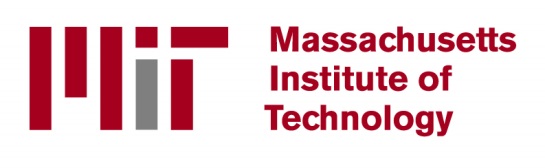 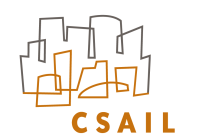 Laser Speckle Photography for Surface Tampering Detection
YiChang Shih      Abe Davis                   Samuel W. Hasinoff,Frédo Durand    William T. Freeman
Research Qualifying Exam presentation
Surface tampering detection
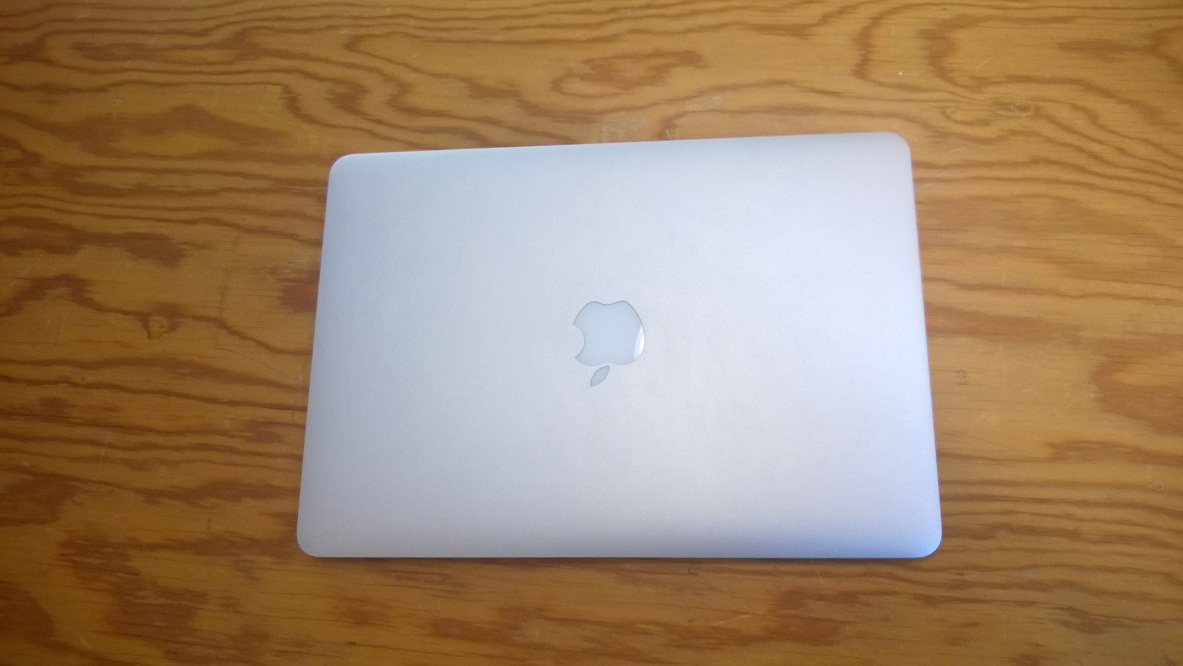 Before image
Surface tampering detection
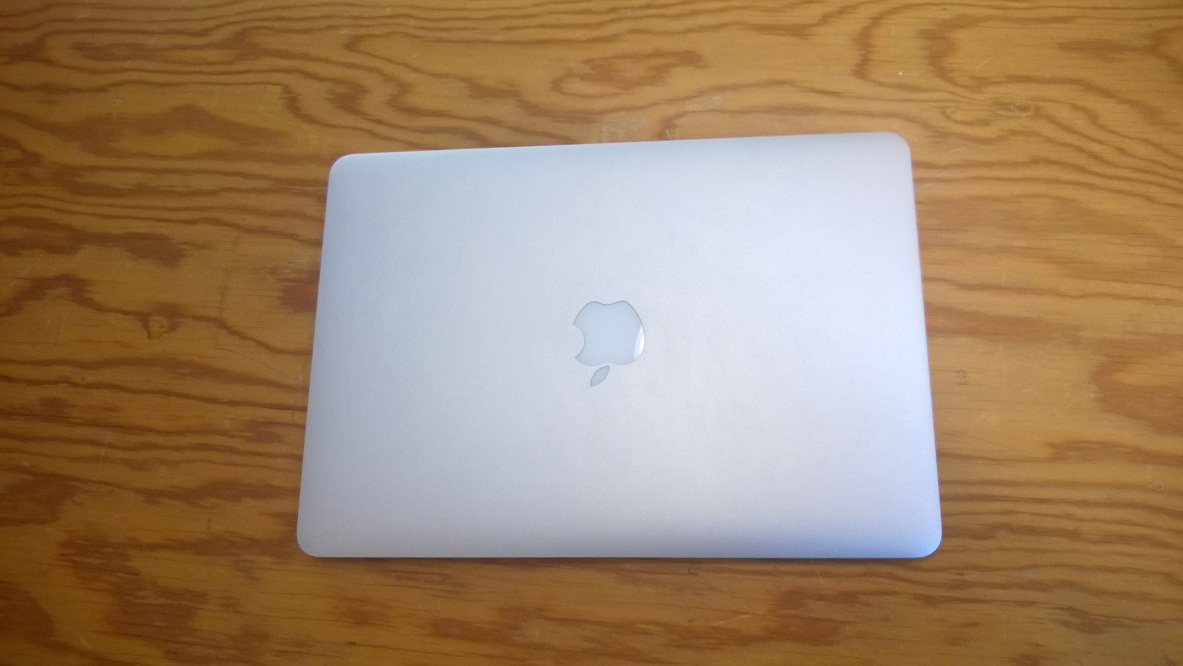 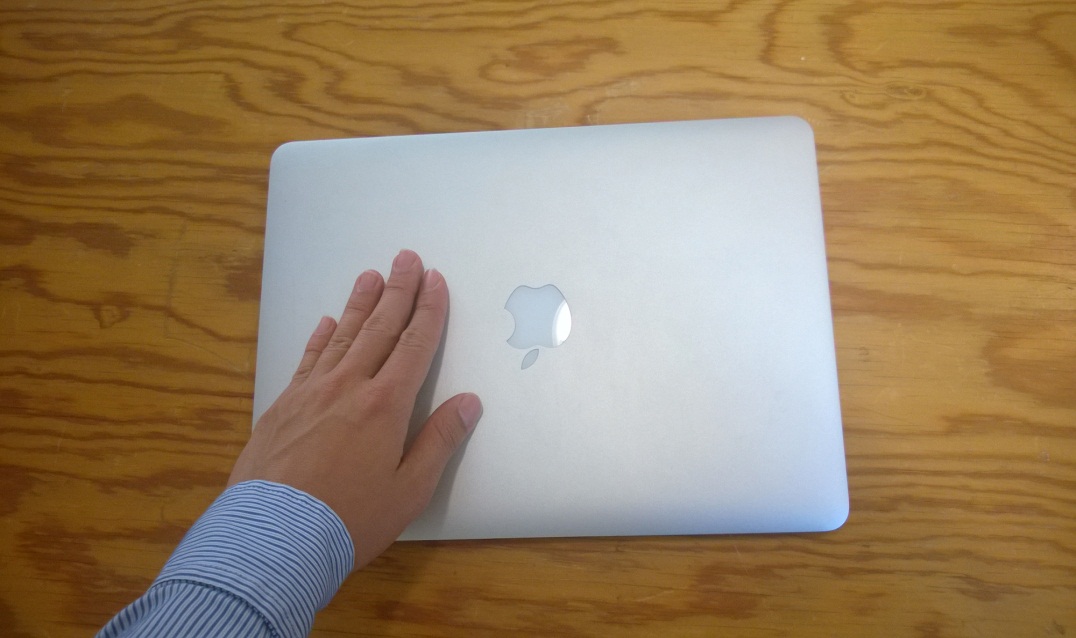 Before image
Surface tampering detection
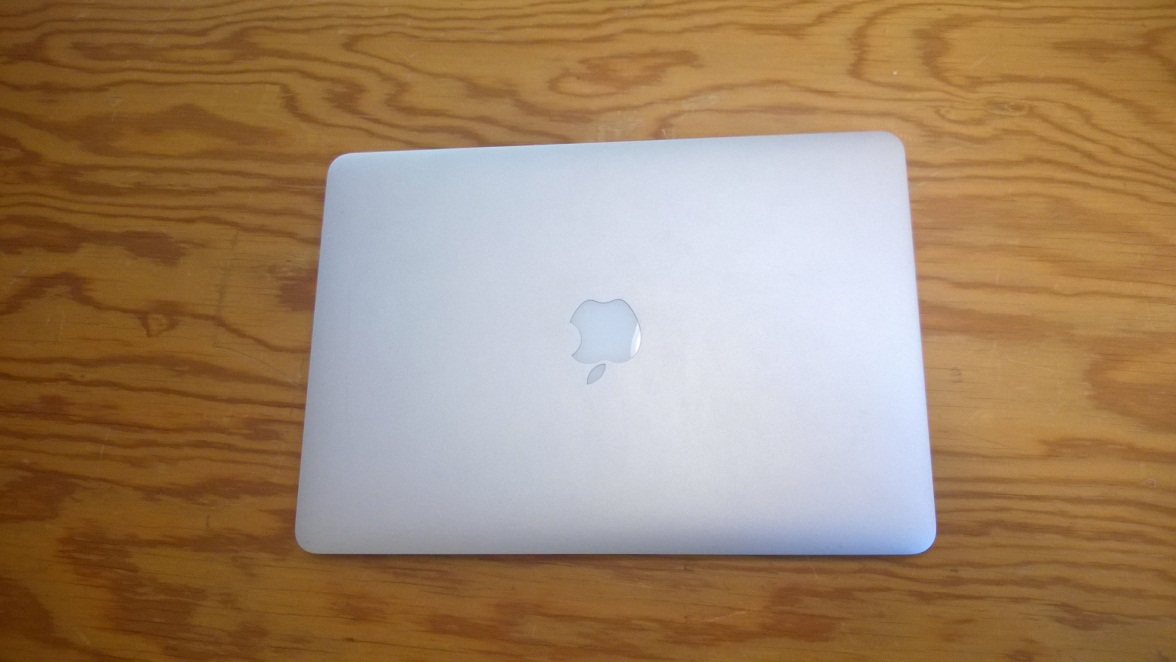 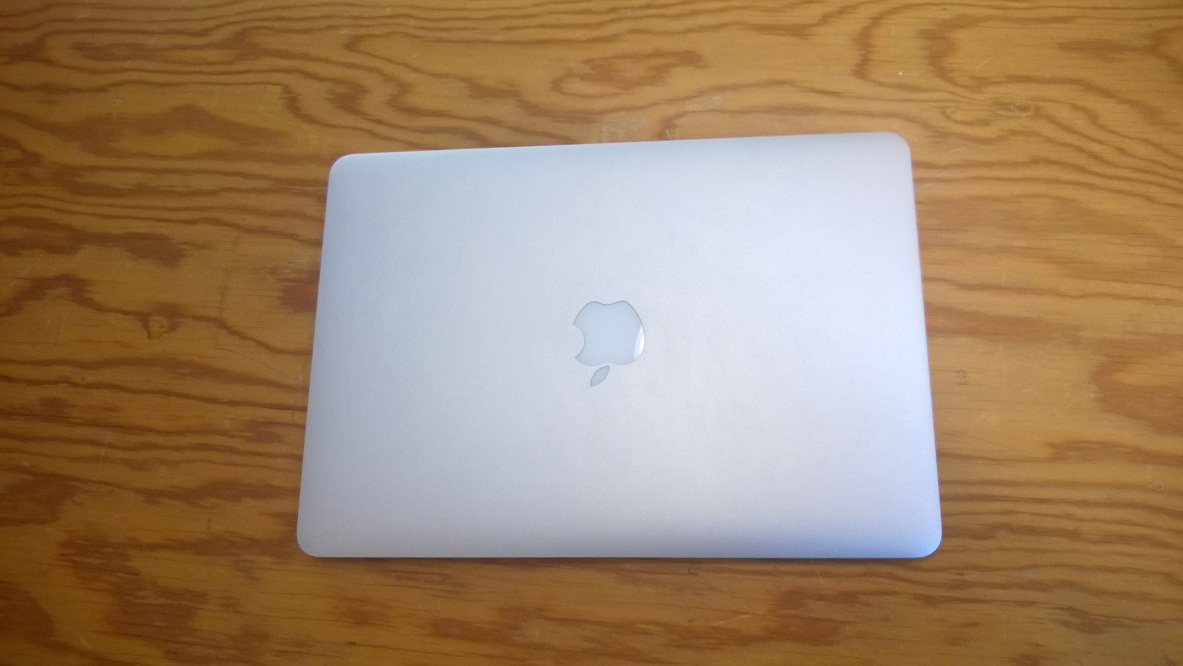 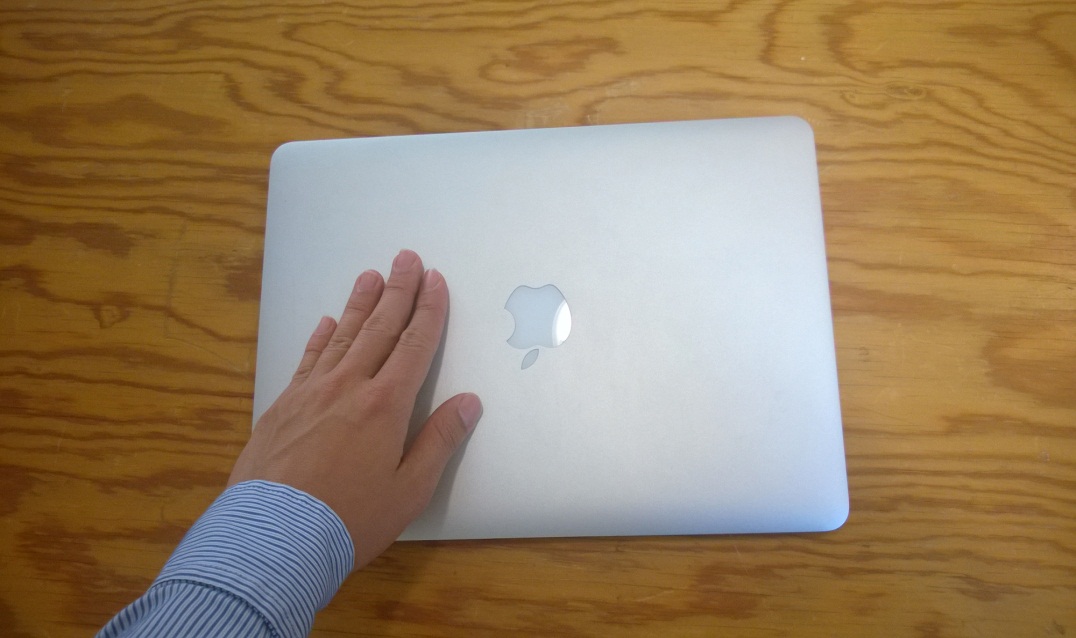 Before image
After image
Surface tampering detection
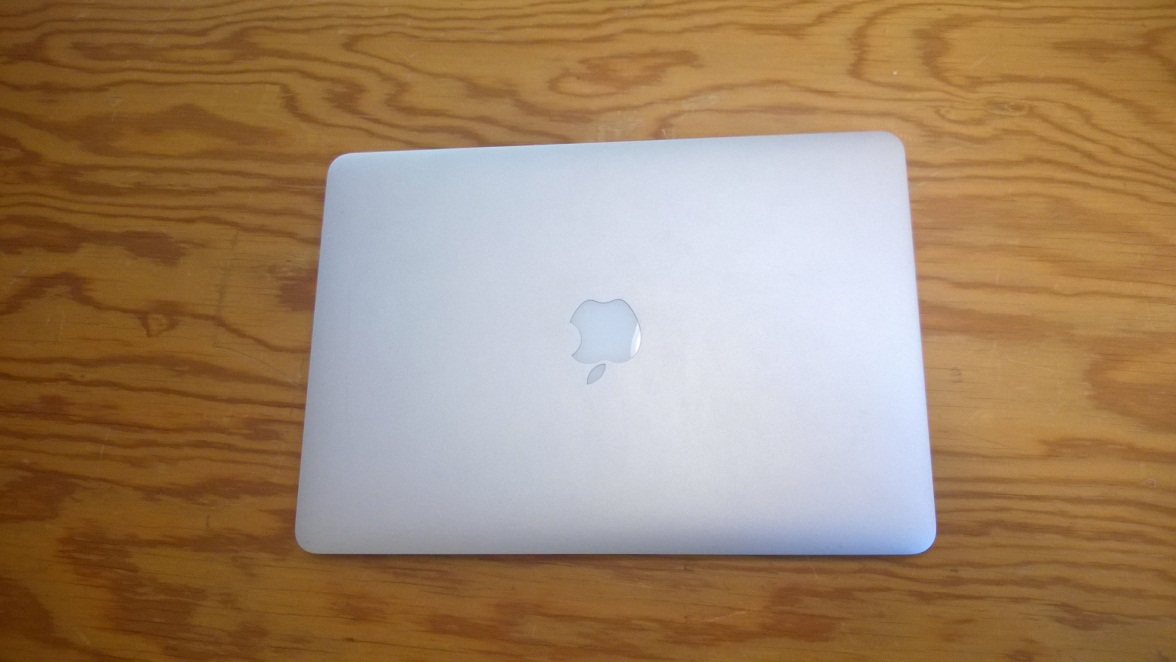 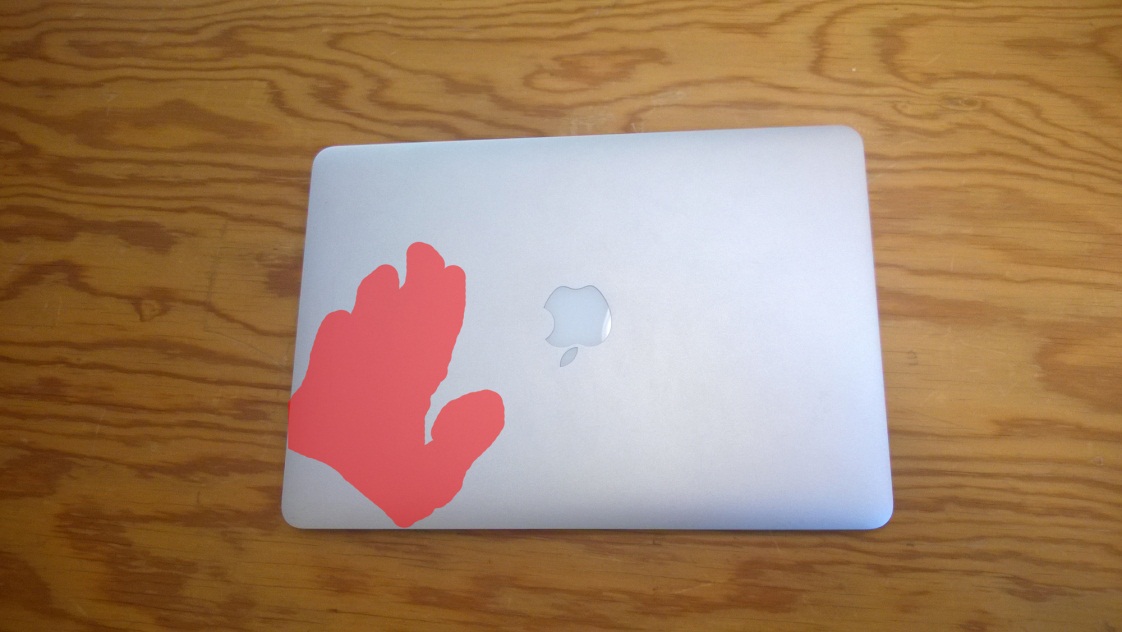 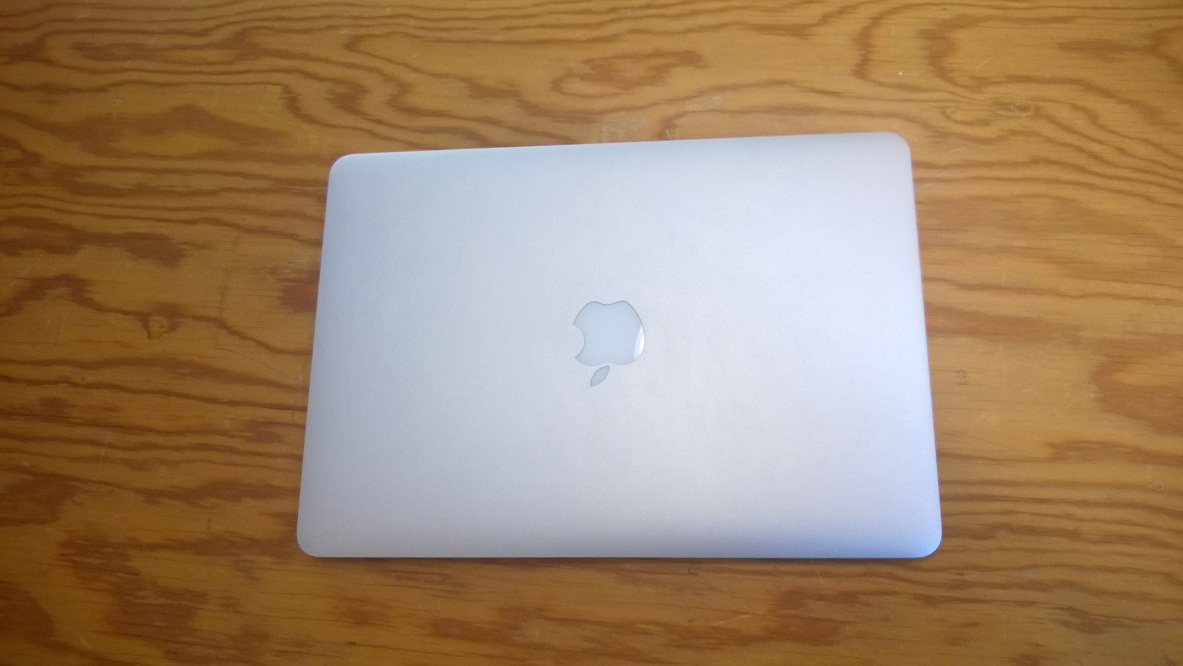 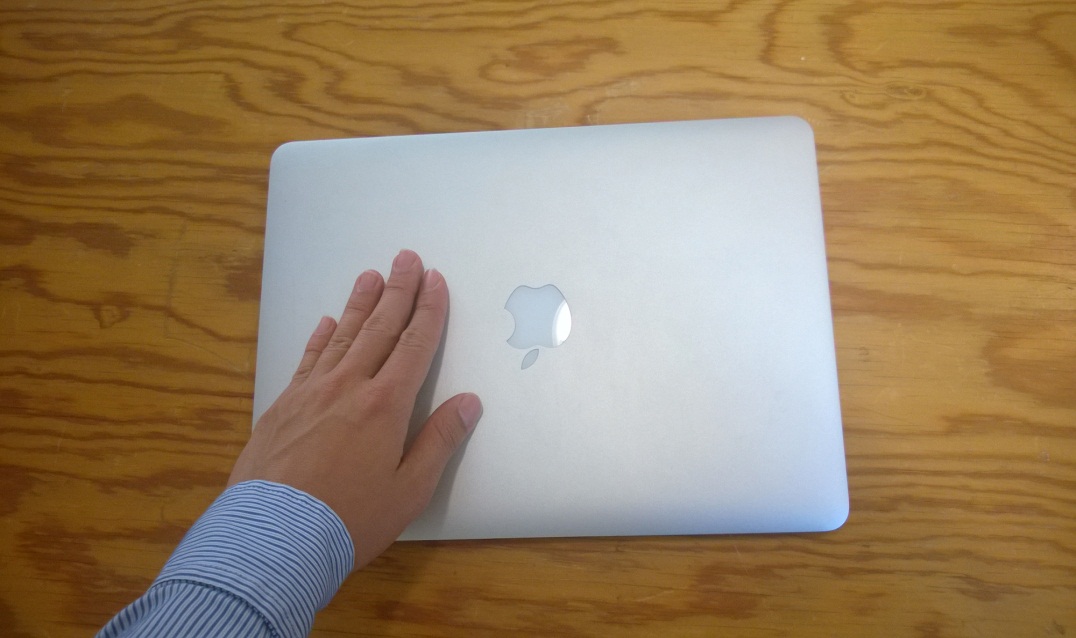 Before image
After image
Goal: detect the touched region
Security certification
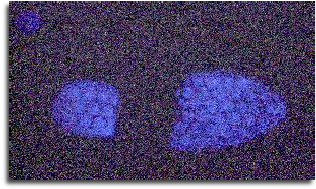 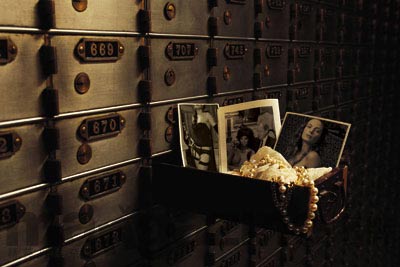 Safe box
Footprint
Challenging problem
The difference are minor and invisible
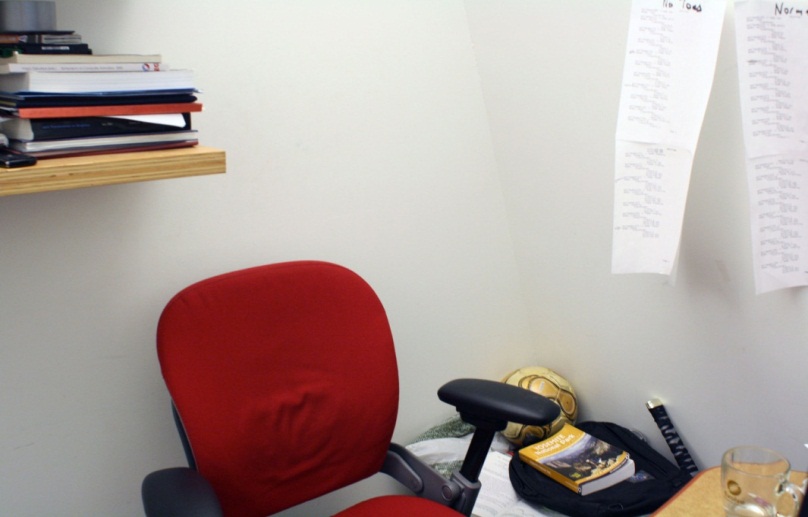 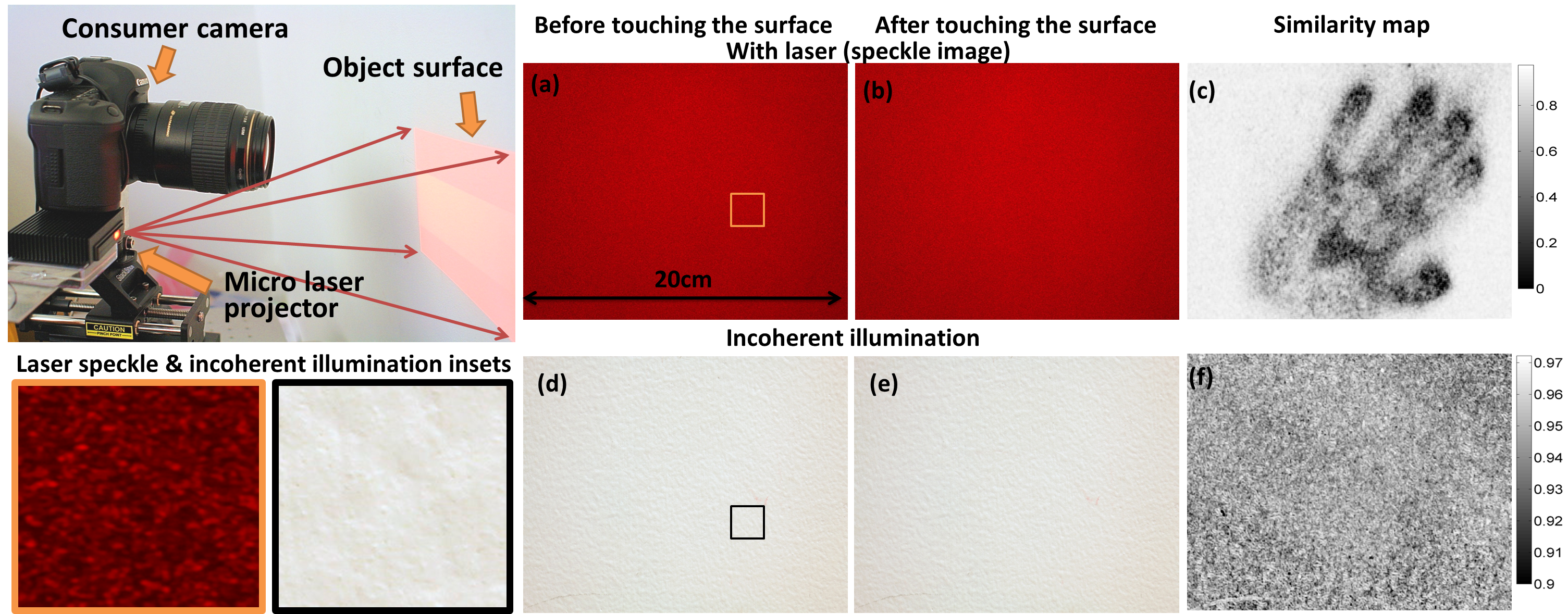 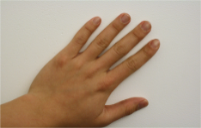 Difference between before and after images (scale to [0 1]), cannot see anything
A lab wall (rock sheet)
Touched by hand
Related work: paper authentication
Certify whether the document is original[Pappu et al 2002][Buchanan et al 2005]
Use the micro-structure as signatures
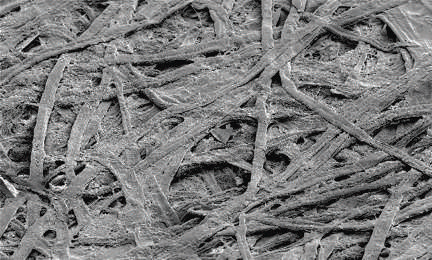 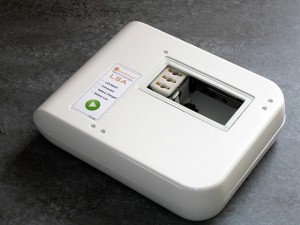 Ingenia Techology
Photographed by electronic microscope
[Speaker Notes: Biggest limitation: only paper]
Related work: forensic technology
Rely on bio footprint, eg. blood, perspiration
Laborious works
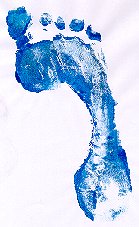 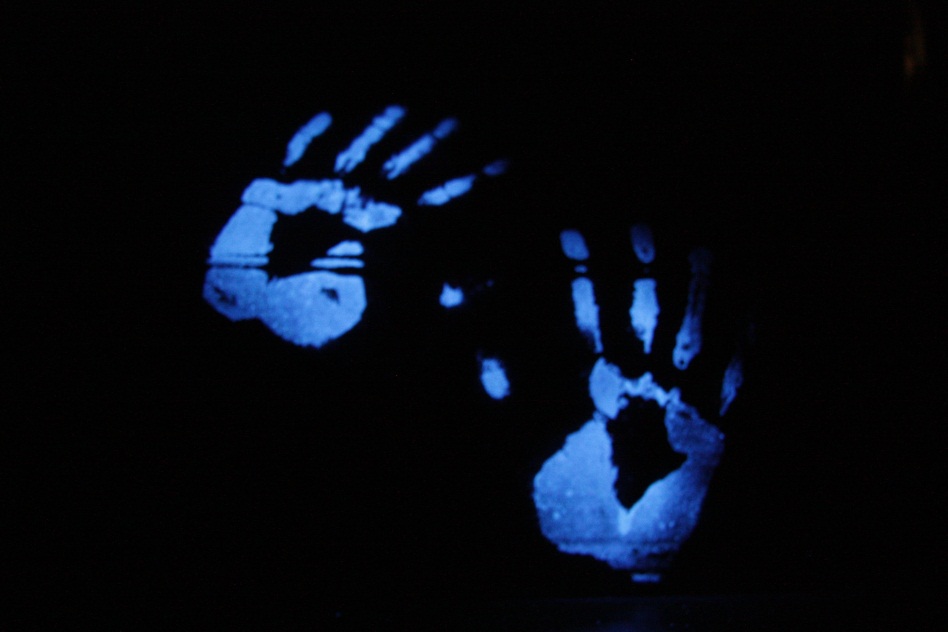 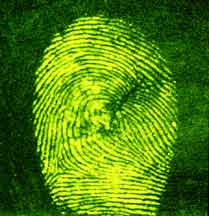 Foot print
Luminol (blood)
Fingerprint powder
Problem statement
Input: before and after images
Output: the region that has been touched

Automatic, fast, work on various materials
Key idea: laser speckle
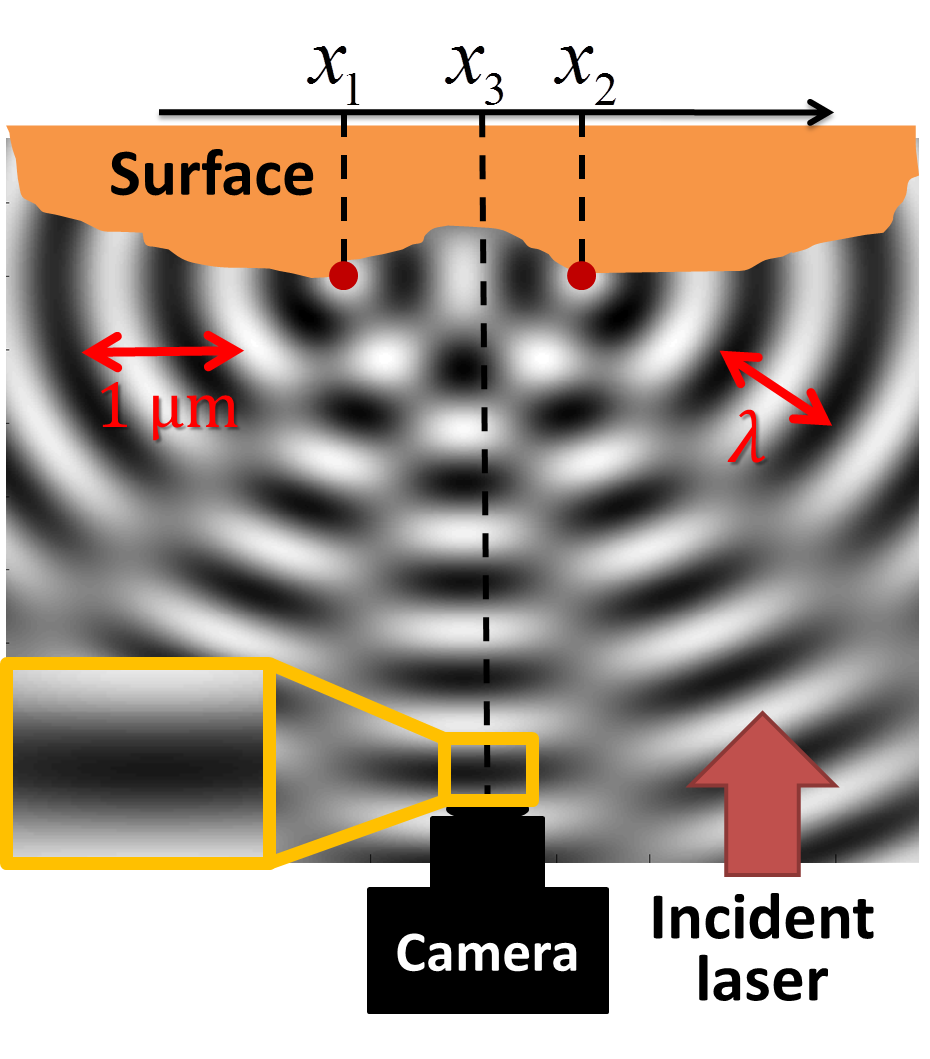 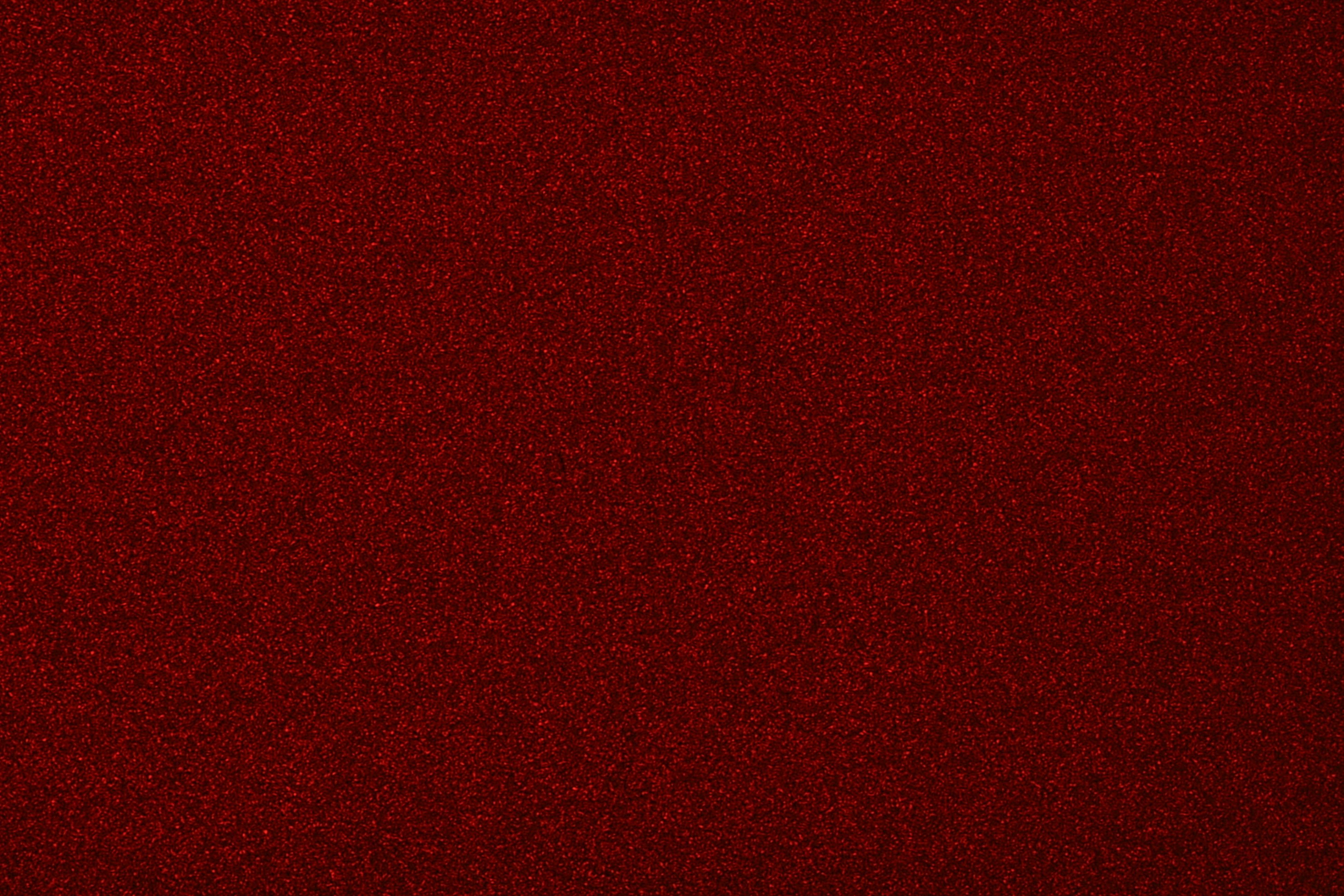 Coherent light causes interference pattern
Laser speckle
The coherent light causes granular patterns
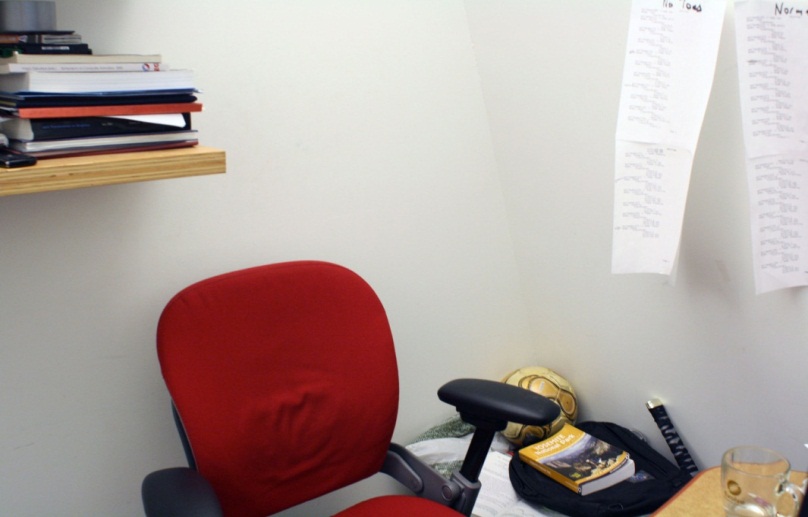 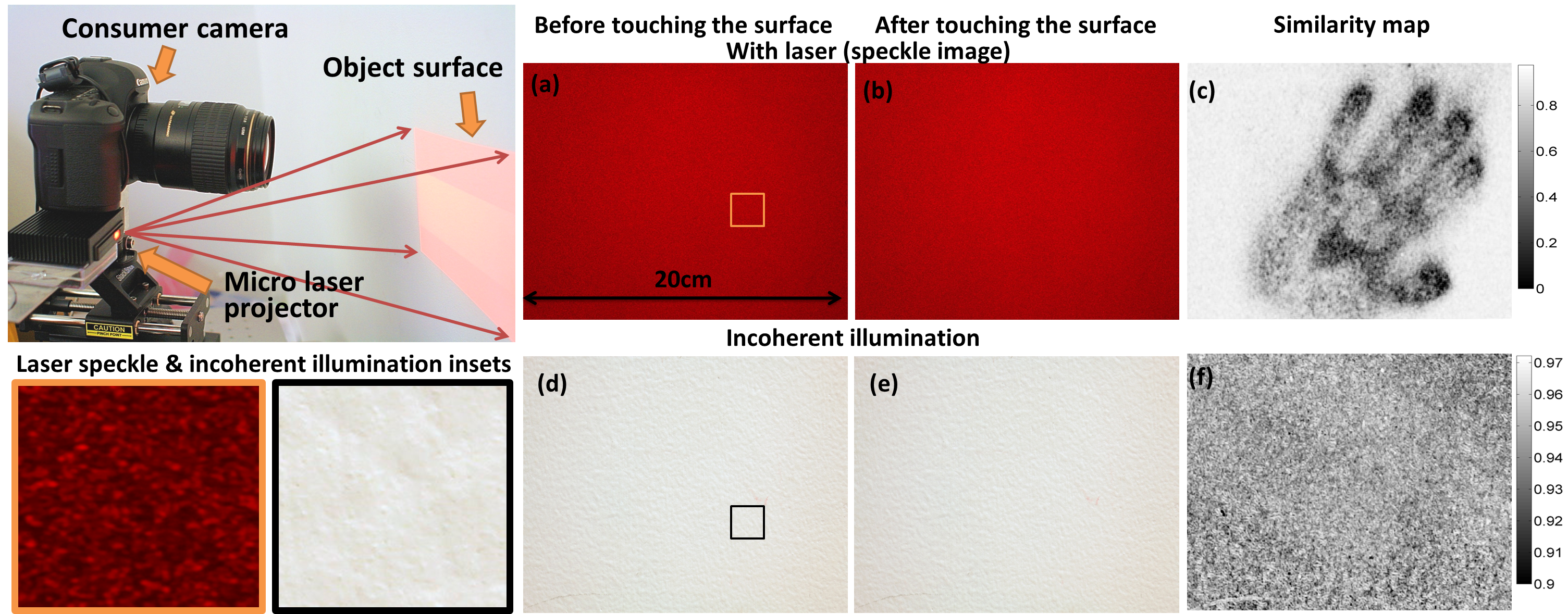 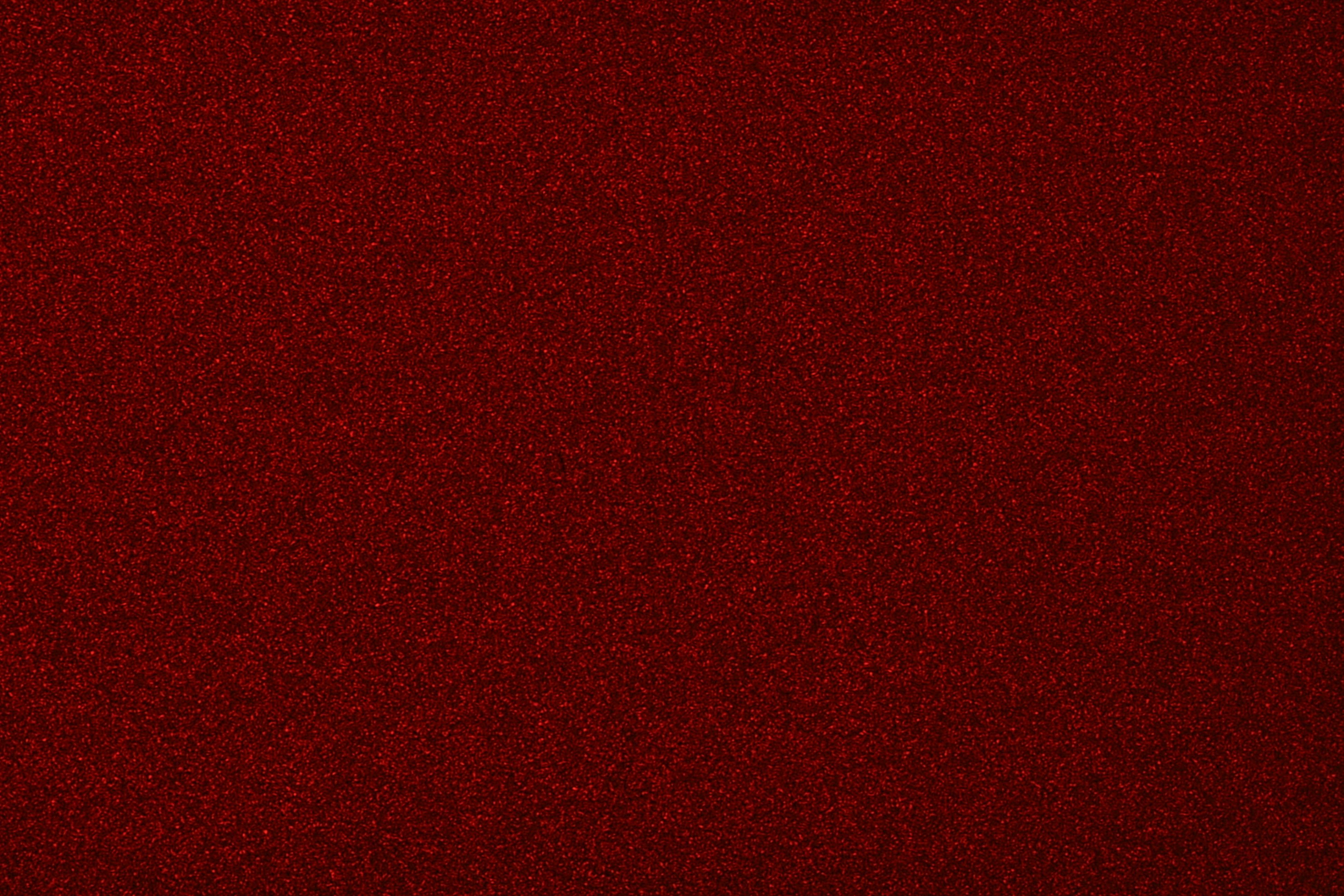 A lab wall
Without coherent light
With coherent light (laser speckle)
[Speaker Notes: Very different pattern]
Tampering detection
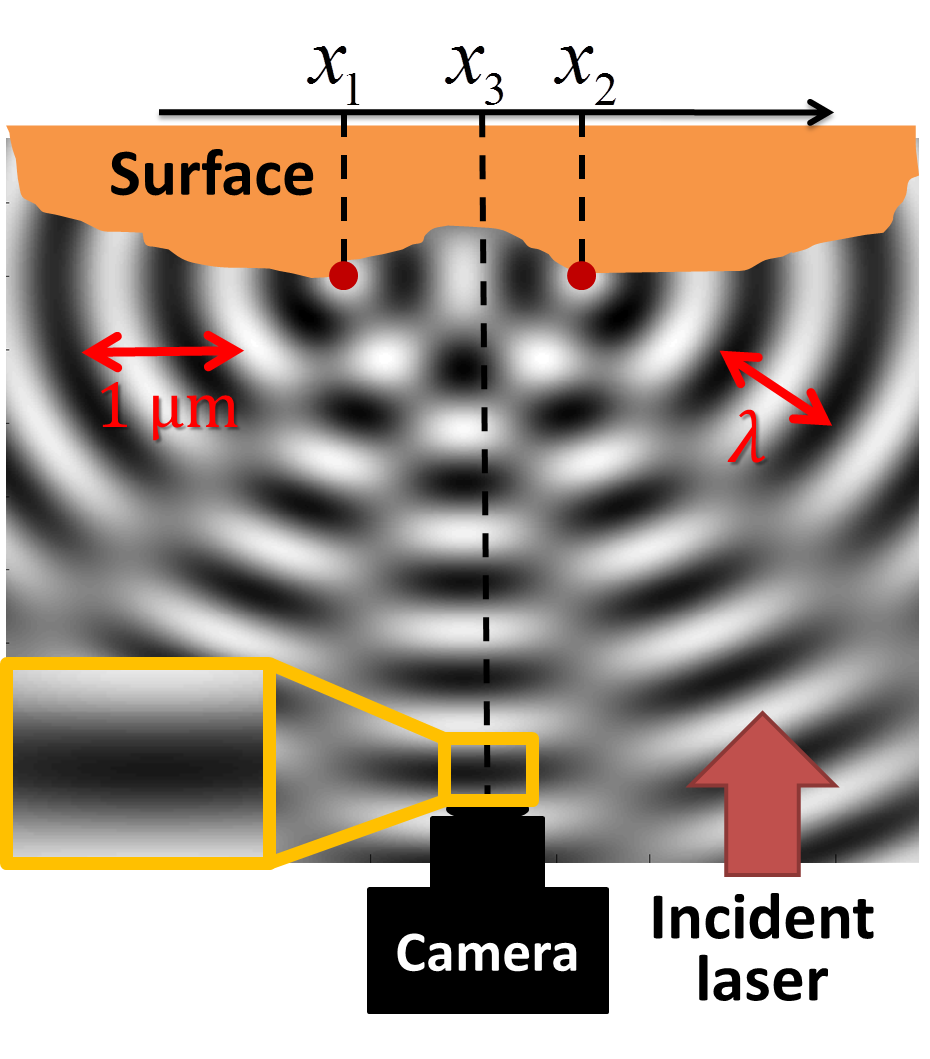 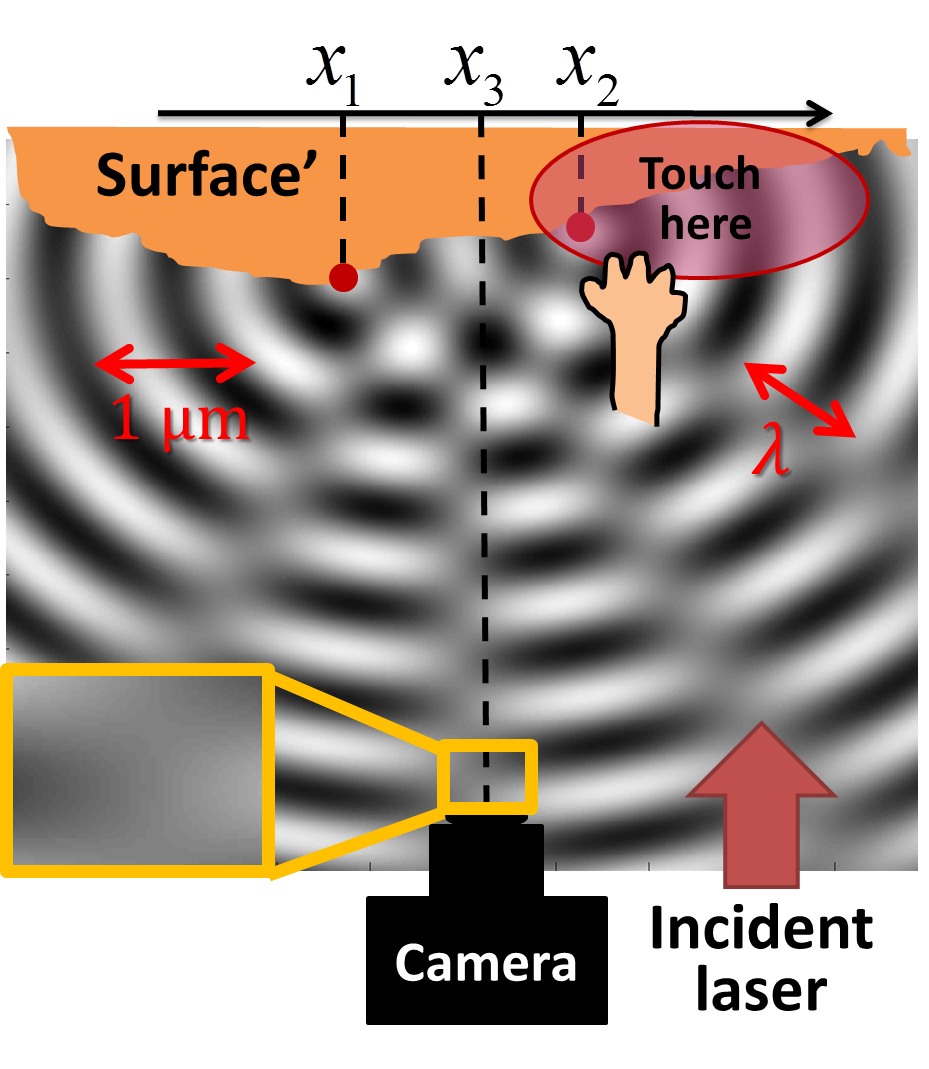 After touch the surface, the interference patterns are changed
Before touch the surface
Hardware overview
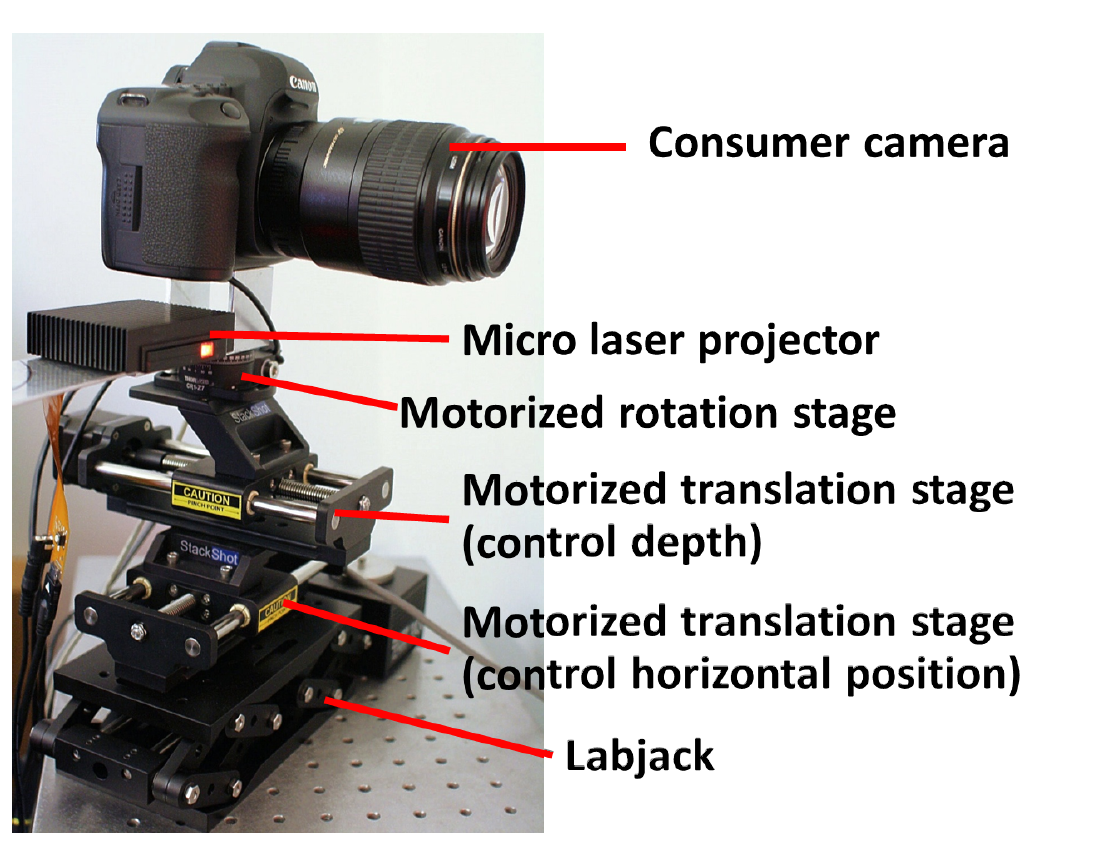 Camera
Laser scanner
Controller
[Speaker Notes: - the relative position between camera and laser is fixed
- Can take out of the lab]
Issues that need to be concerned
Compute the similarity map

Camera settings
Viewpoint alignment
Speckle formation
Two Fourier transform + low-pass filtering
Surface
Camera lens
CCD sensor
Speckle formation
Two Fourier transform + low-pass filtering
Fourier transform
Surface
Camera lens
CCD sensor
Speckle formation
Two Fourier transform + low-pass filtering
Low-pass filtering
Fourier transform
Surface
Camera lens
CCD sensor
Speckle formation
Two Fourier transform + low-pass filtering
Low-pass filtering
Fourier transform
Fourier transform
Surface
Camera lens
CCD sensor
Identifying the tampered regions
The speckle changes are local
We use normalized cross correlation (NCC)
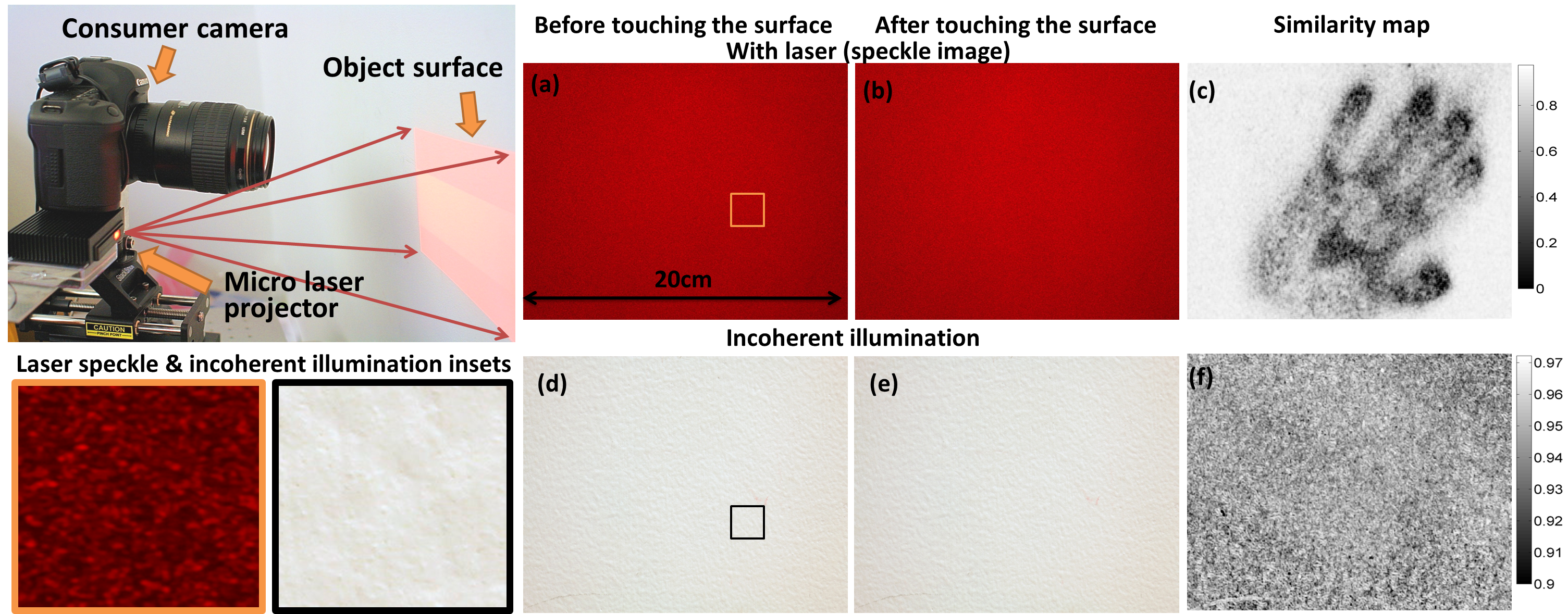 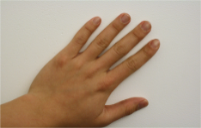 Similarity map by NCC
After
Before (speckle image)
Camera settings
Aperture cannot be too large or too small
f/6.7 works best experimentally
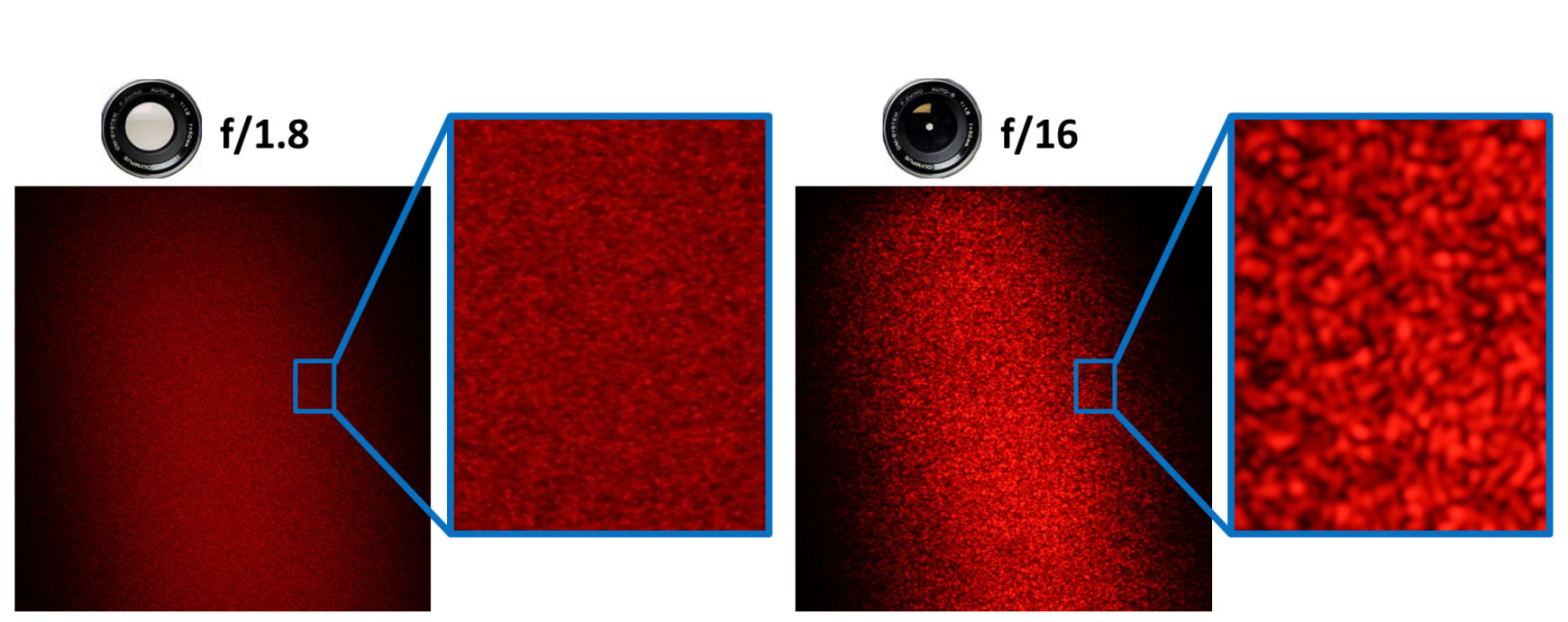 Aperture too large: low contrast
Too small: no high-frequency, lost locality
Viewpoint registration
Challenge: speckle is very sensitive to viewpoint change
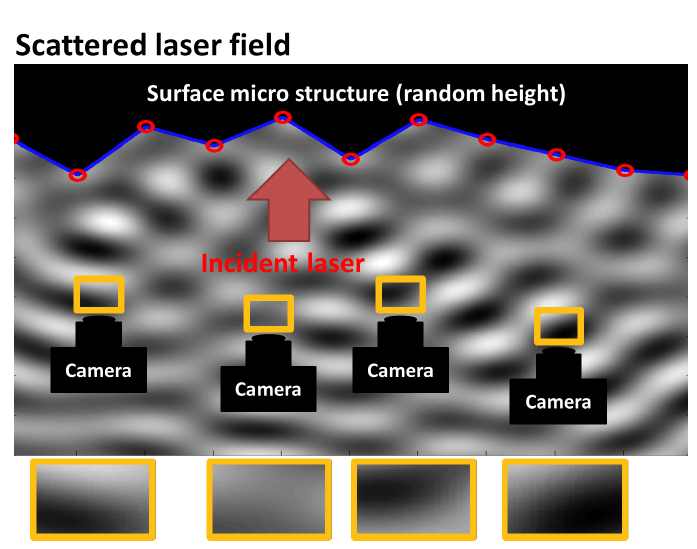 Very tight accuracy goal
Require the distance between the two viewpoints < 1mm
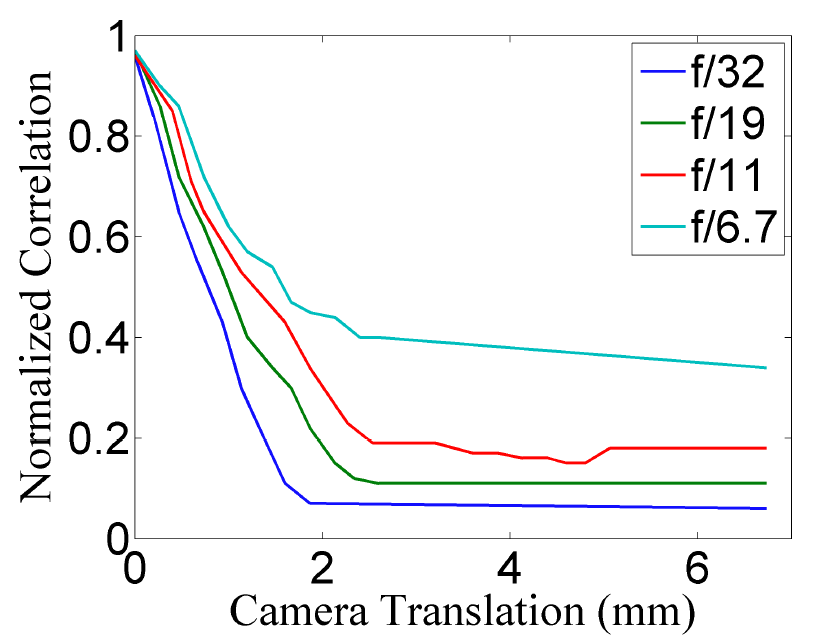 [Speaker Notes: No rephotography technique]
Our approach: two-step alignment
Step 1: vision-based alignment - tolerance ~10 mm
Step 2: speckle-based alignment - tolerance < 1mm
Coarse alignment by scene features
Based on parallel tracking and mapping (PTAM)
Feedbacks to guide user control
A few minutes to reach the viewpoint with 3mm accuracy
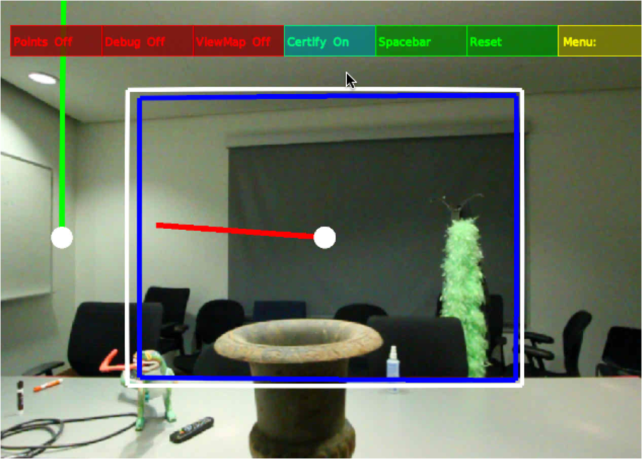 User interface
[Speaker Notes: Bundle adjustment and 3D mapping using patch feature]
Fine alignment by speckles
Utilize the speckle sensitivity to viewpoint

Densely sample between [-5mm, 5mm]

 Accurate to 0.5mm
Results
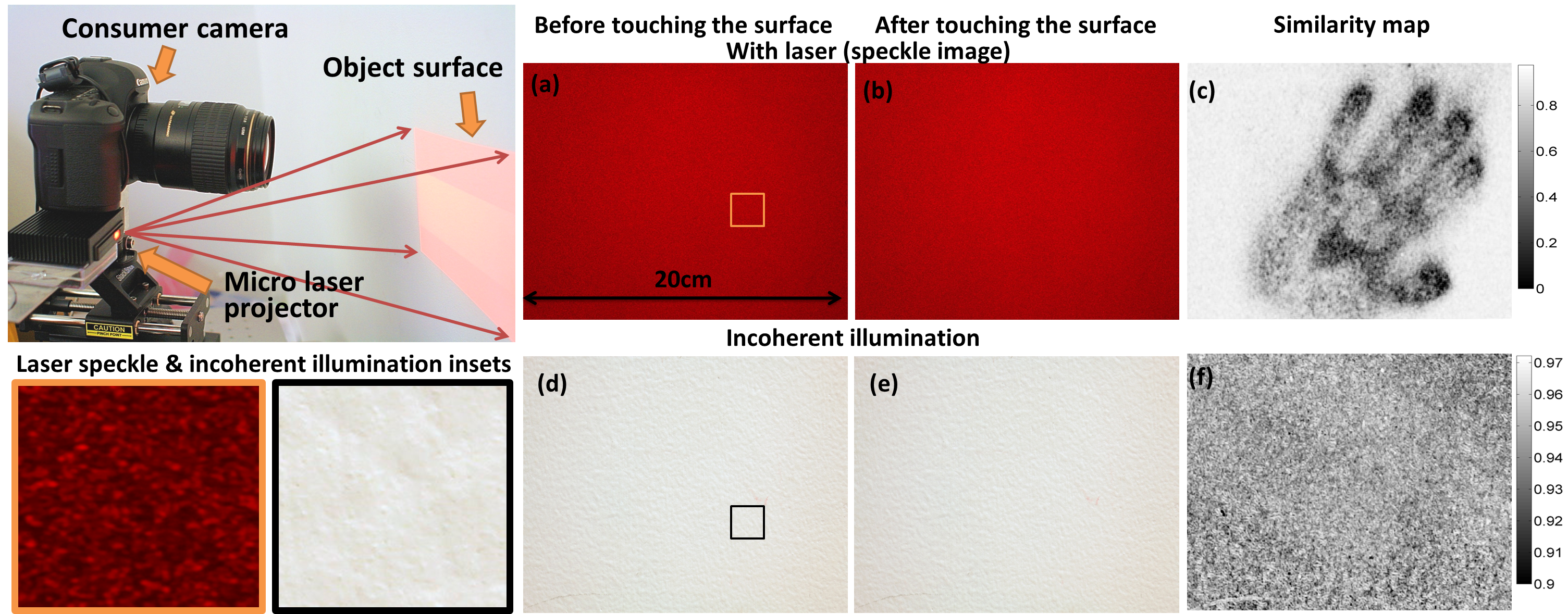 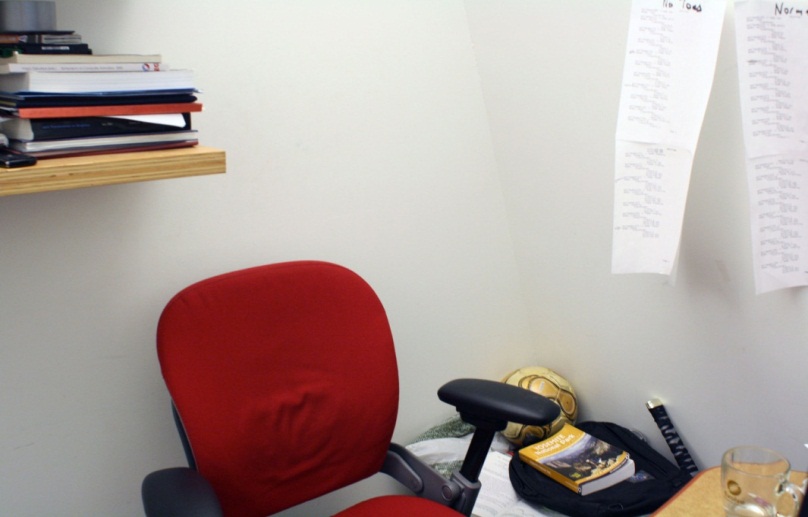 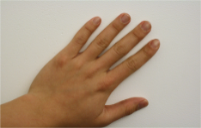 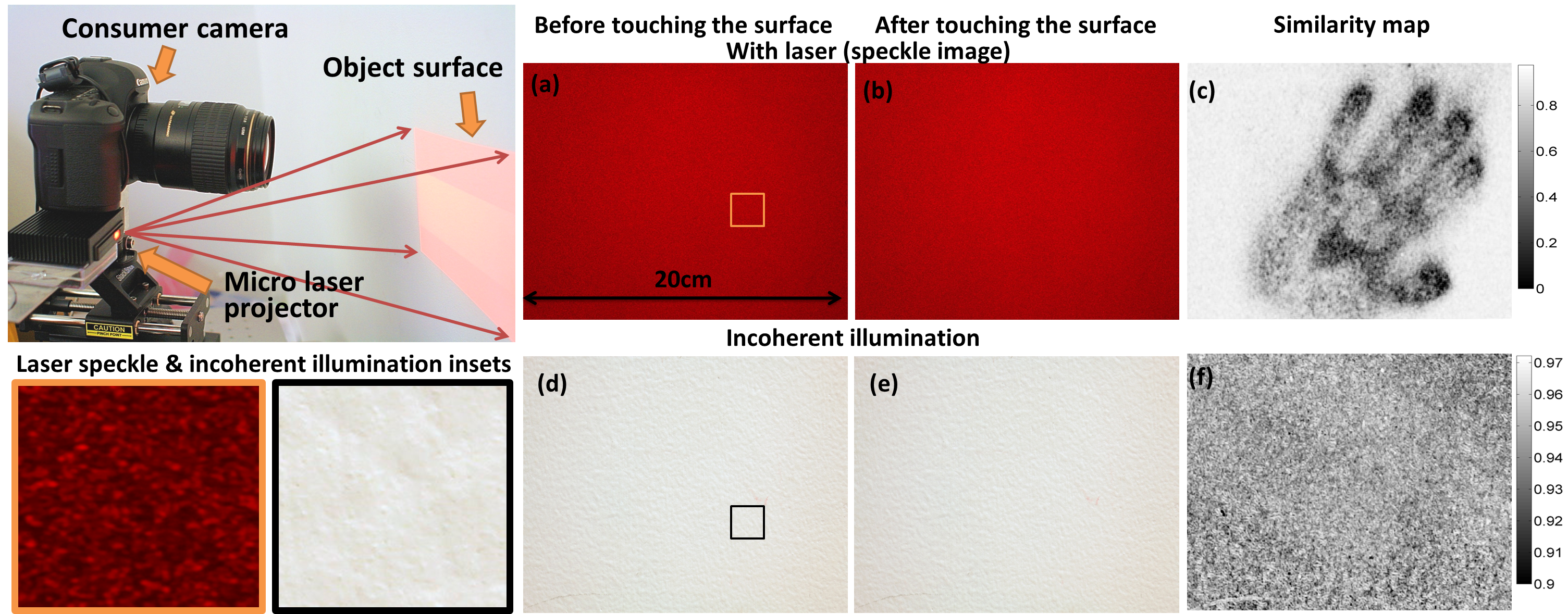 A lab wall
Touched by hand
Output: the touched region
Light-weight objects
A quarter on a card box (5.67g)
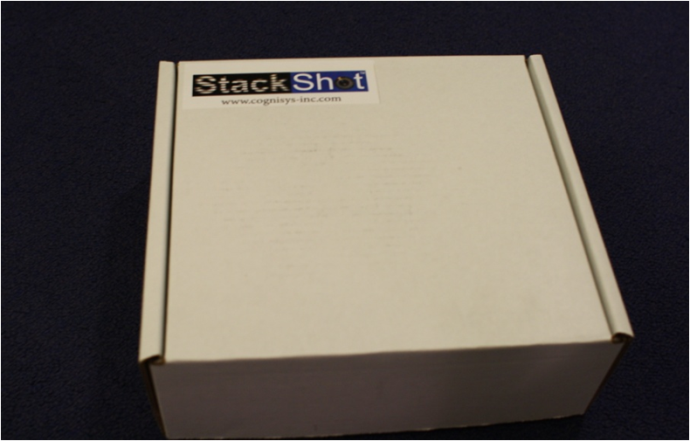 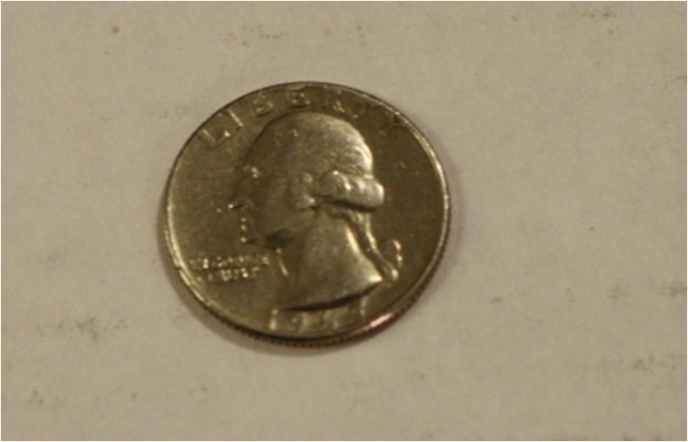 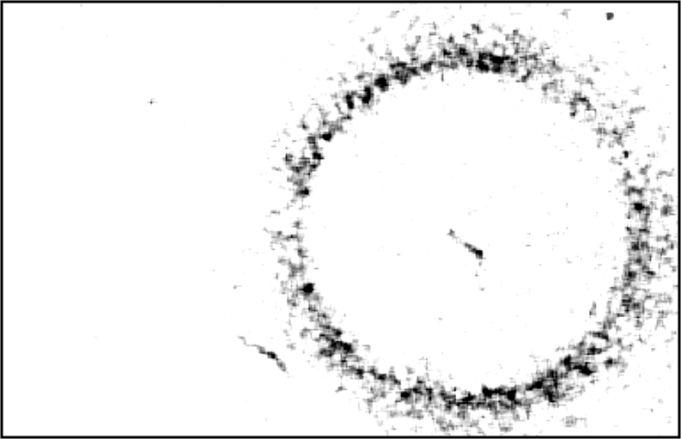 A card box
A quarter (5.67g)
Output: the detected tampered region
More materials
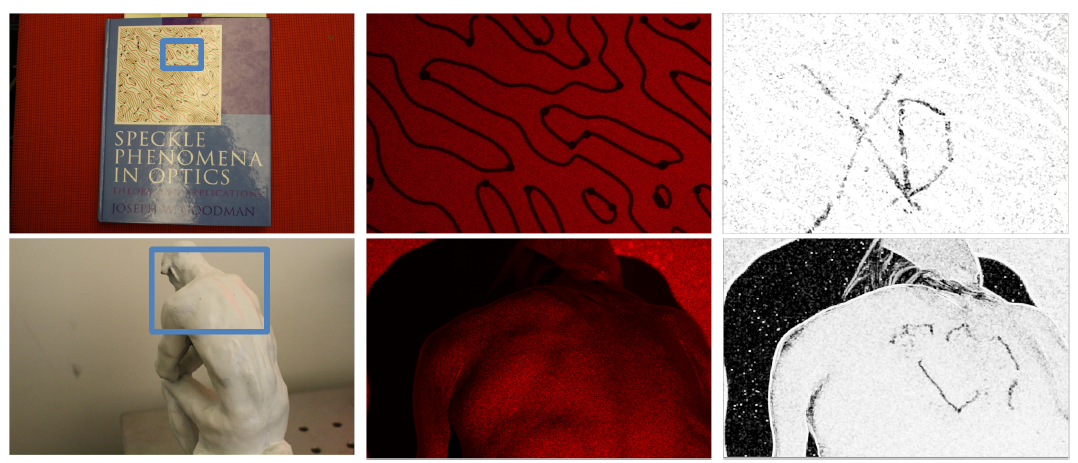 Book cover
A statue
The speckle images
Objects to detect
The detected tampering
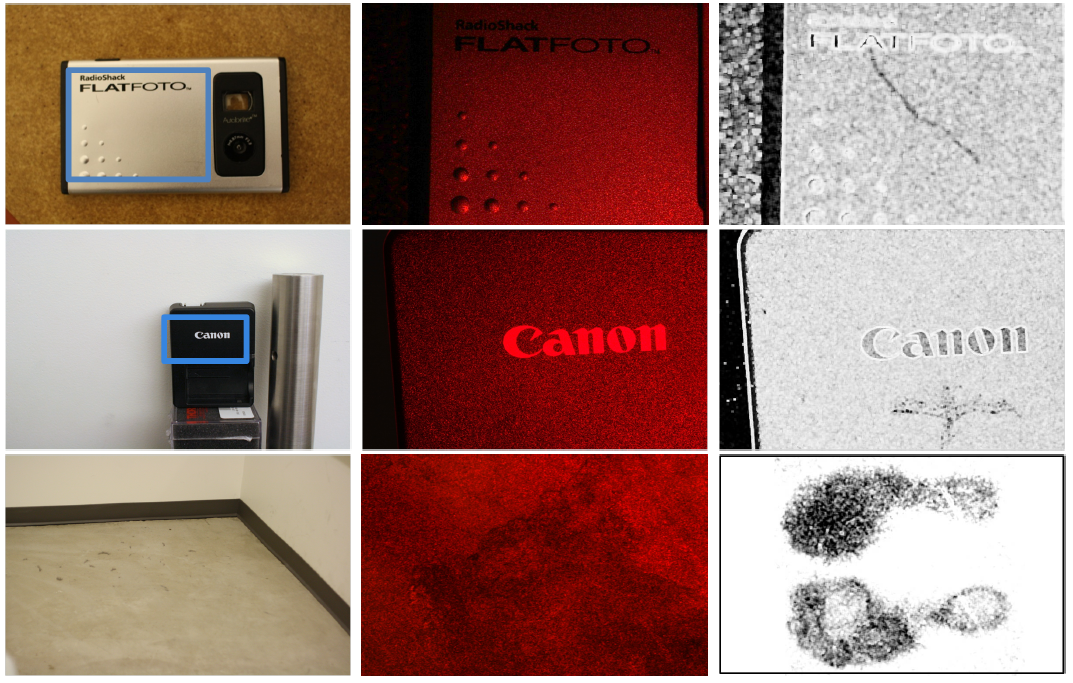 Metal case
Plastic case
Cement floor
The speckle images
Objects to detect
The detected tampering
Indoor scene
Touched by a finger
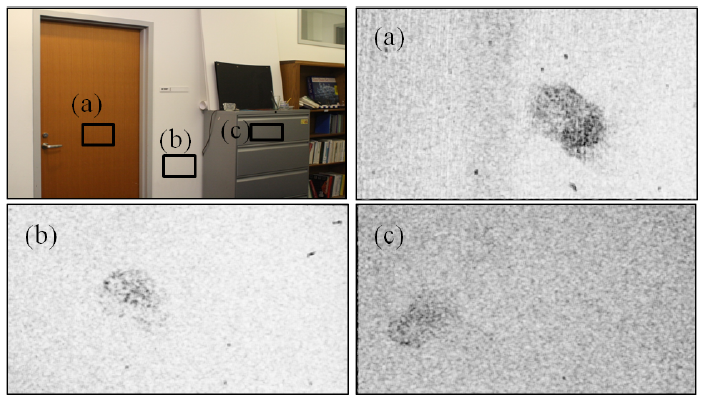 Wood
Rock sheet
Metal
Curved surface
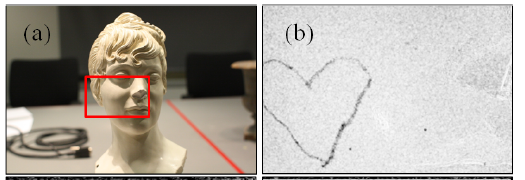 Objects to detect
The detected tampering
Textured surface
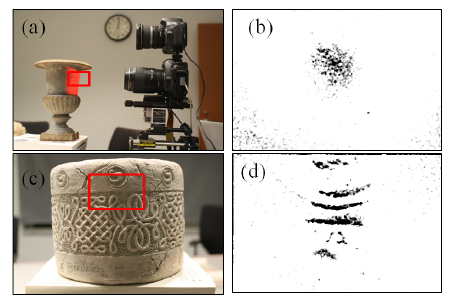 Objects to detect
The detected tampering
Comparisons to forensic techniques
Touched by a finger
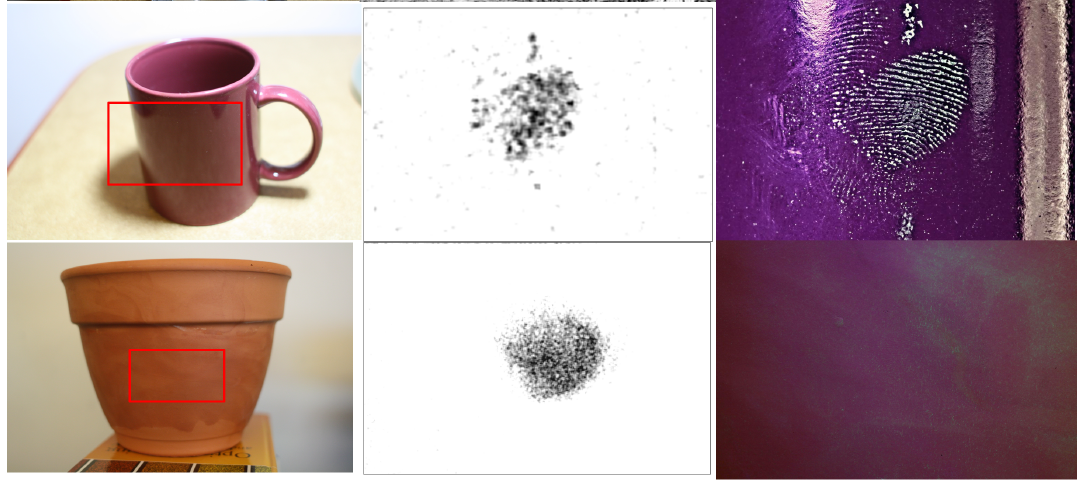 Shiny surface
Rough surface
Objects to detect
Our speckle-based method
Fingerprint powder
With gloves
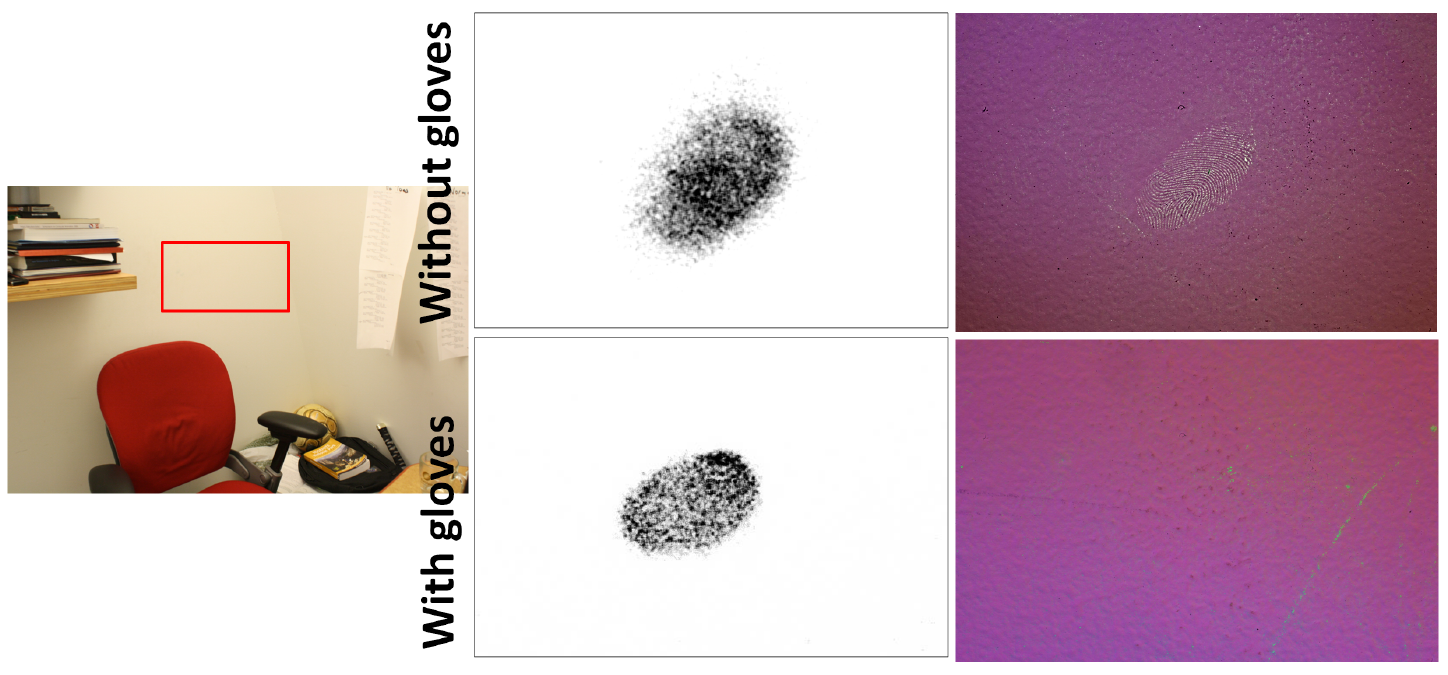 Our speckle-based method
Fingerprint powder
Using the system
See the video!
Demo at CVPR12
3
4
1
2
Take an “after” laser speckle image
Normalized correlation reveals the tampered area
Take a reference 
laser speckle image
Touch the surface
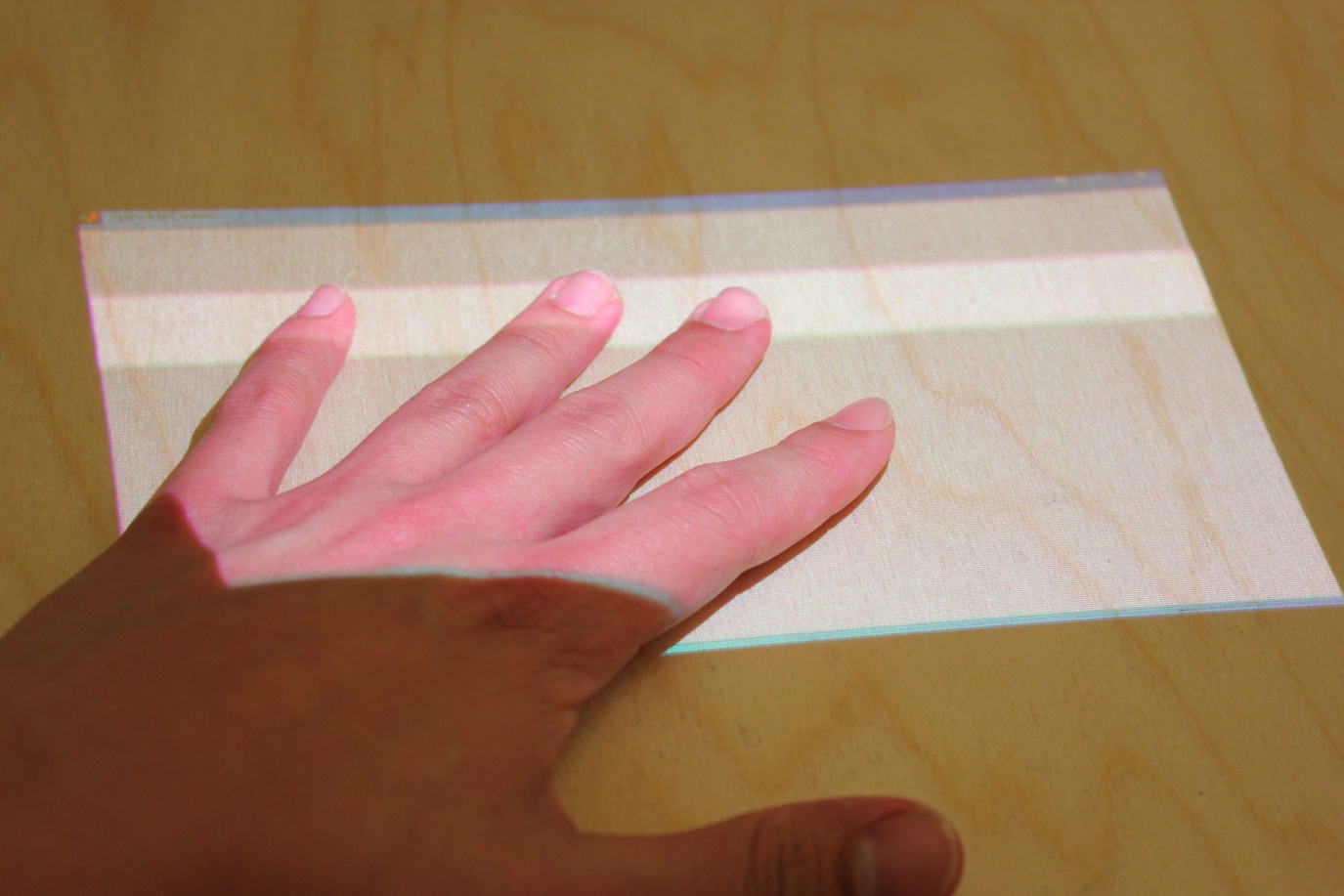 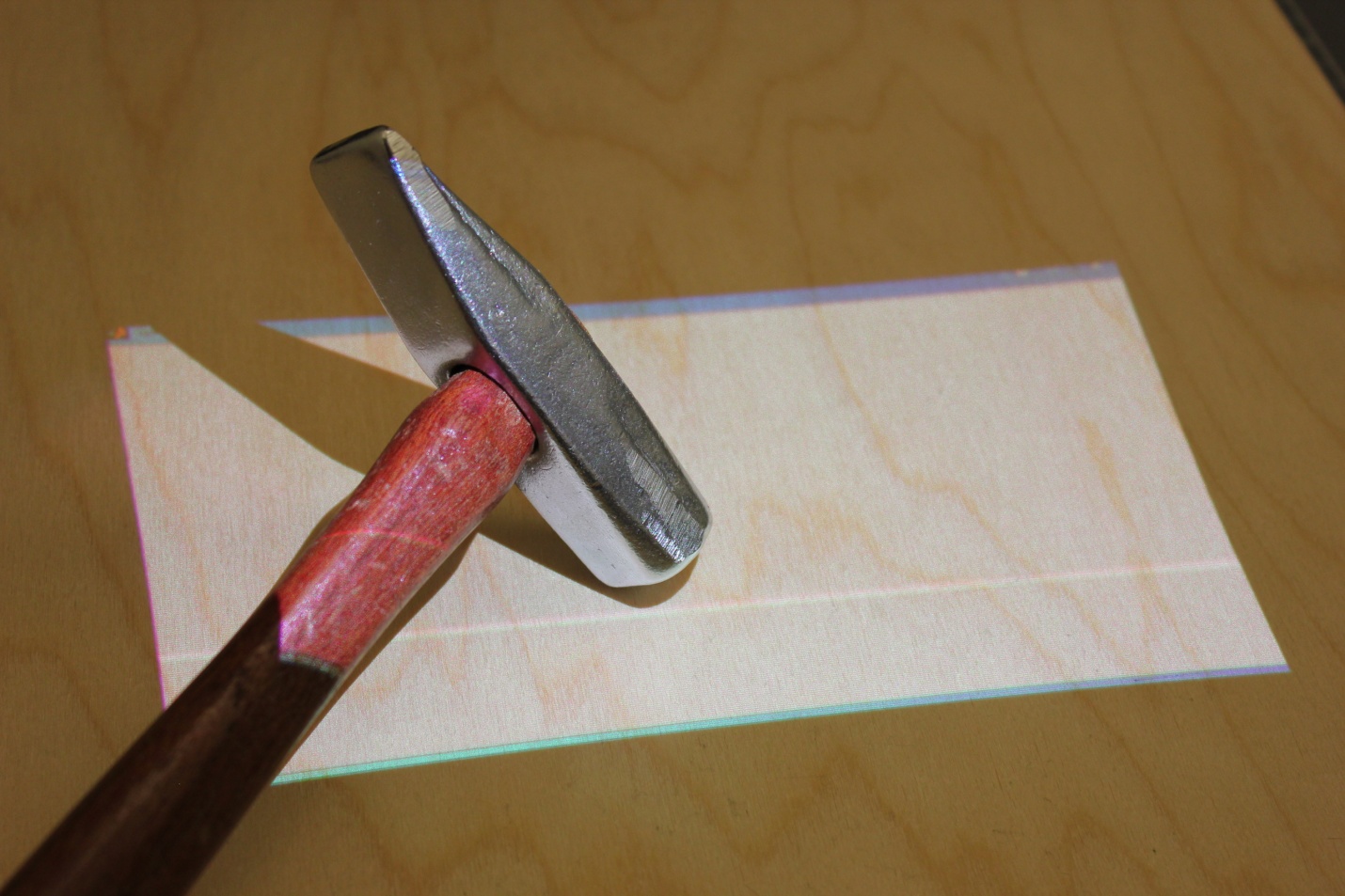 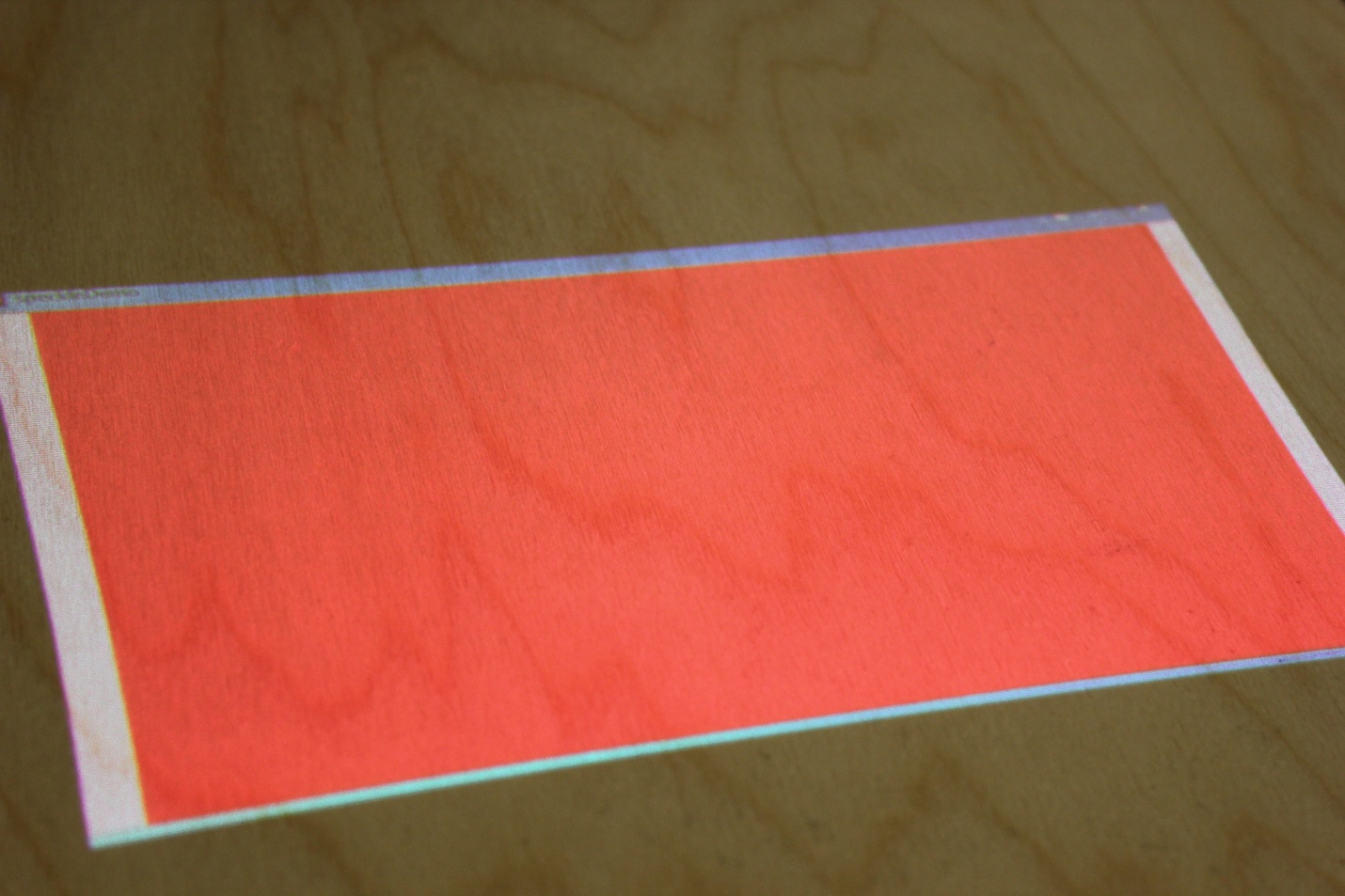 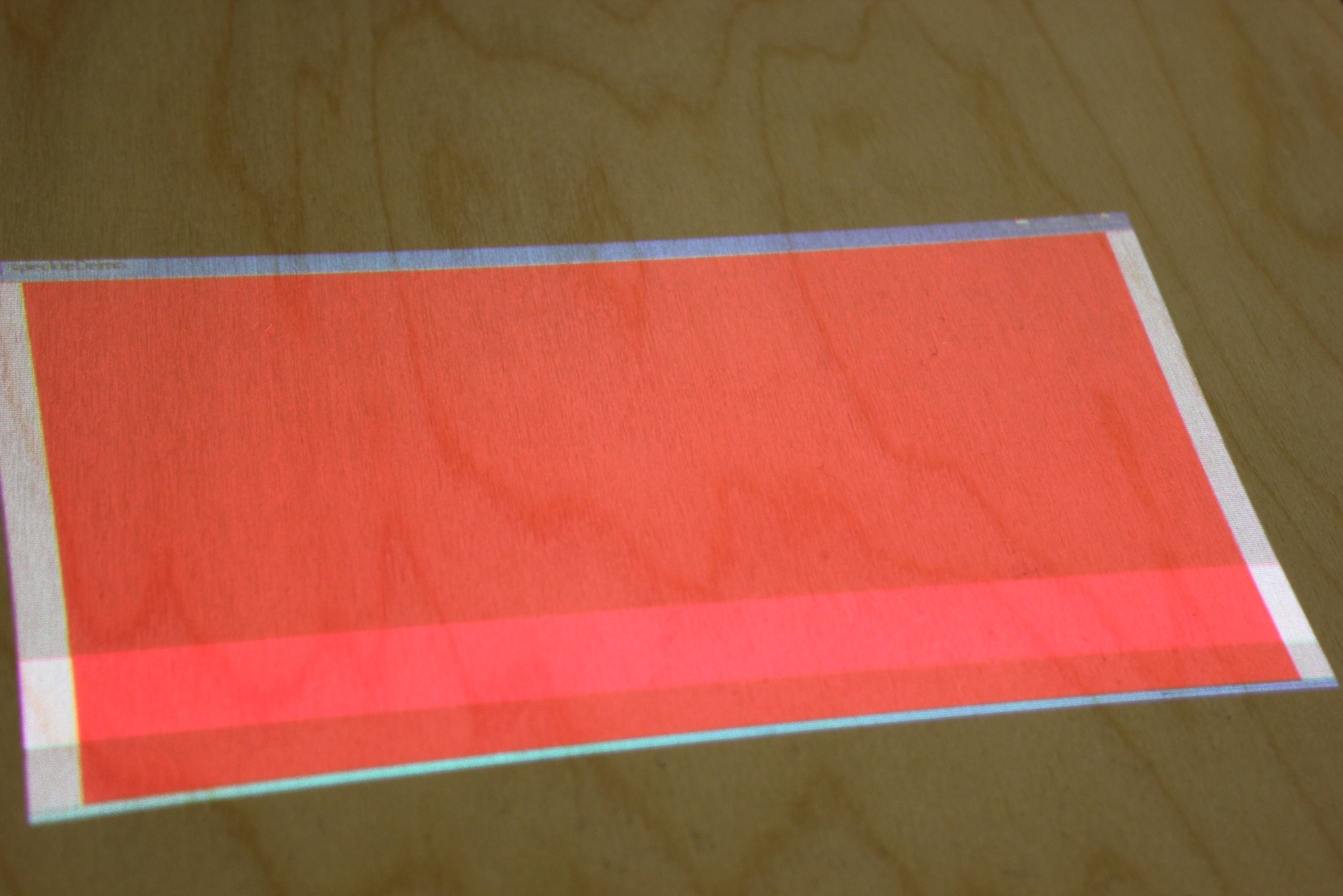 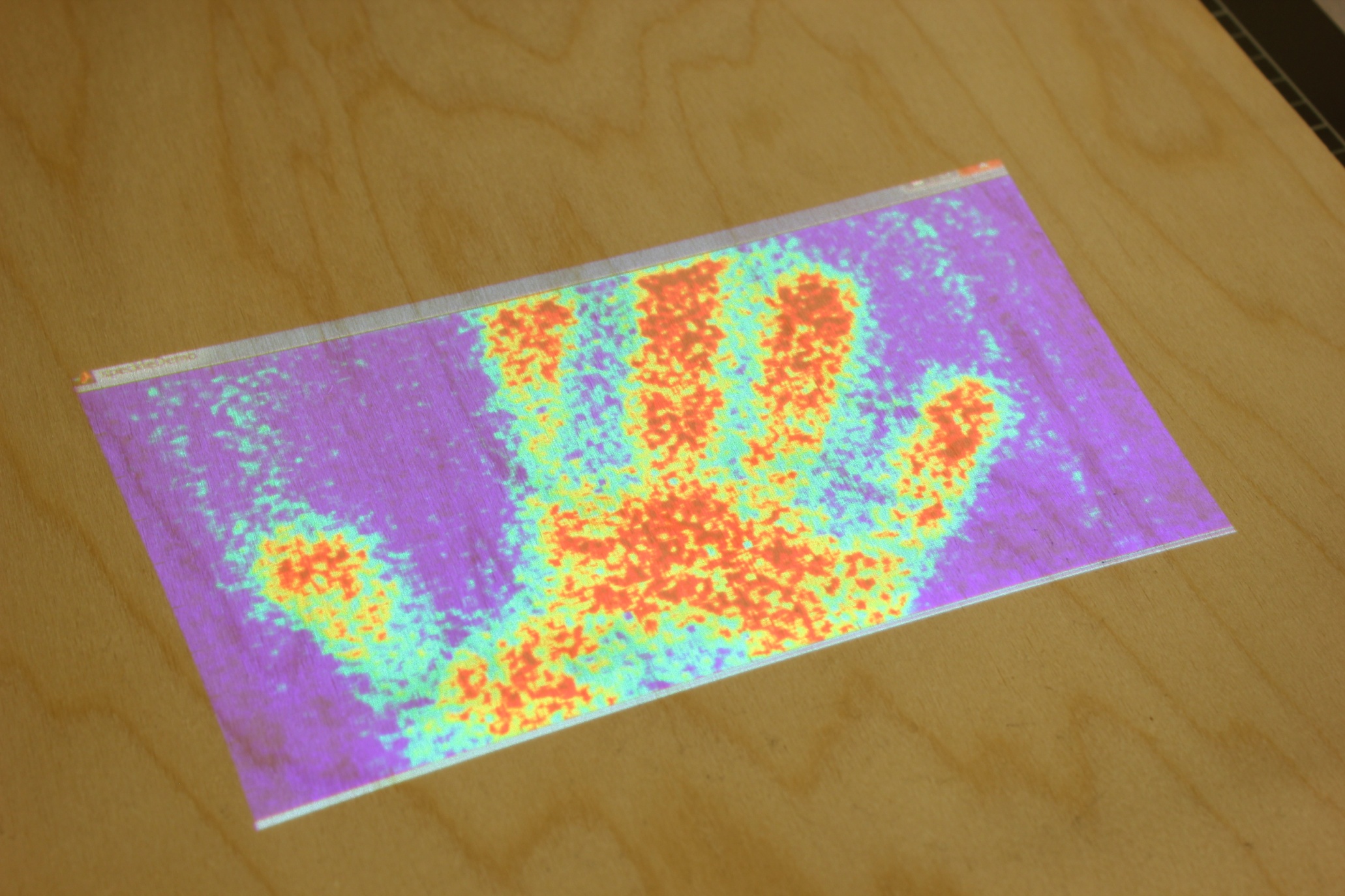 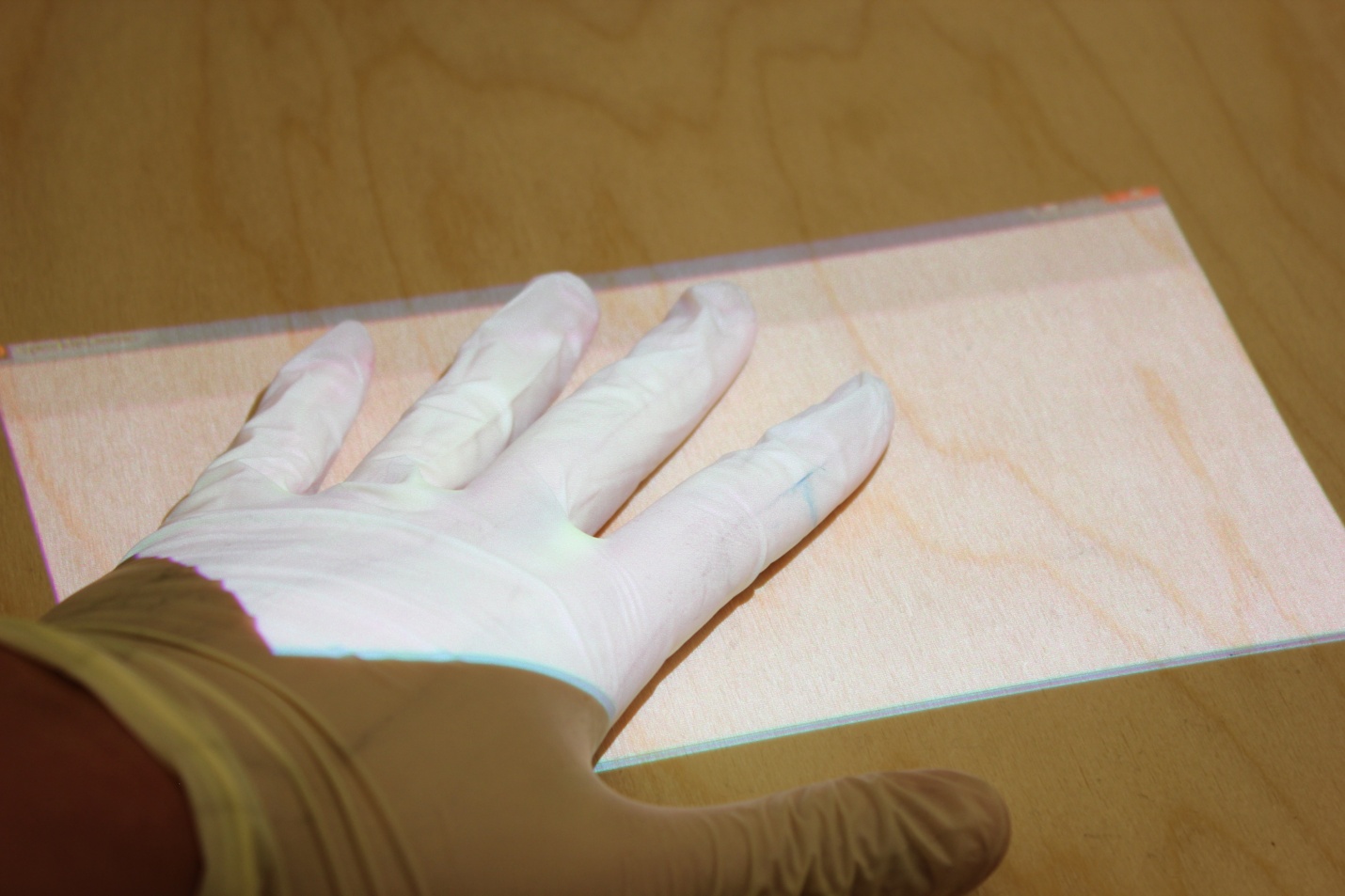 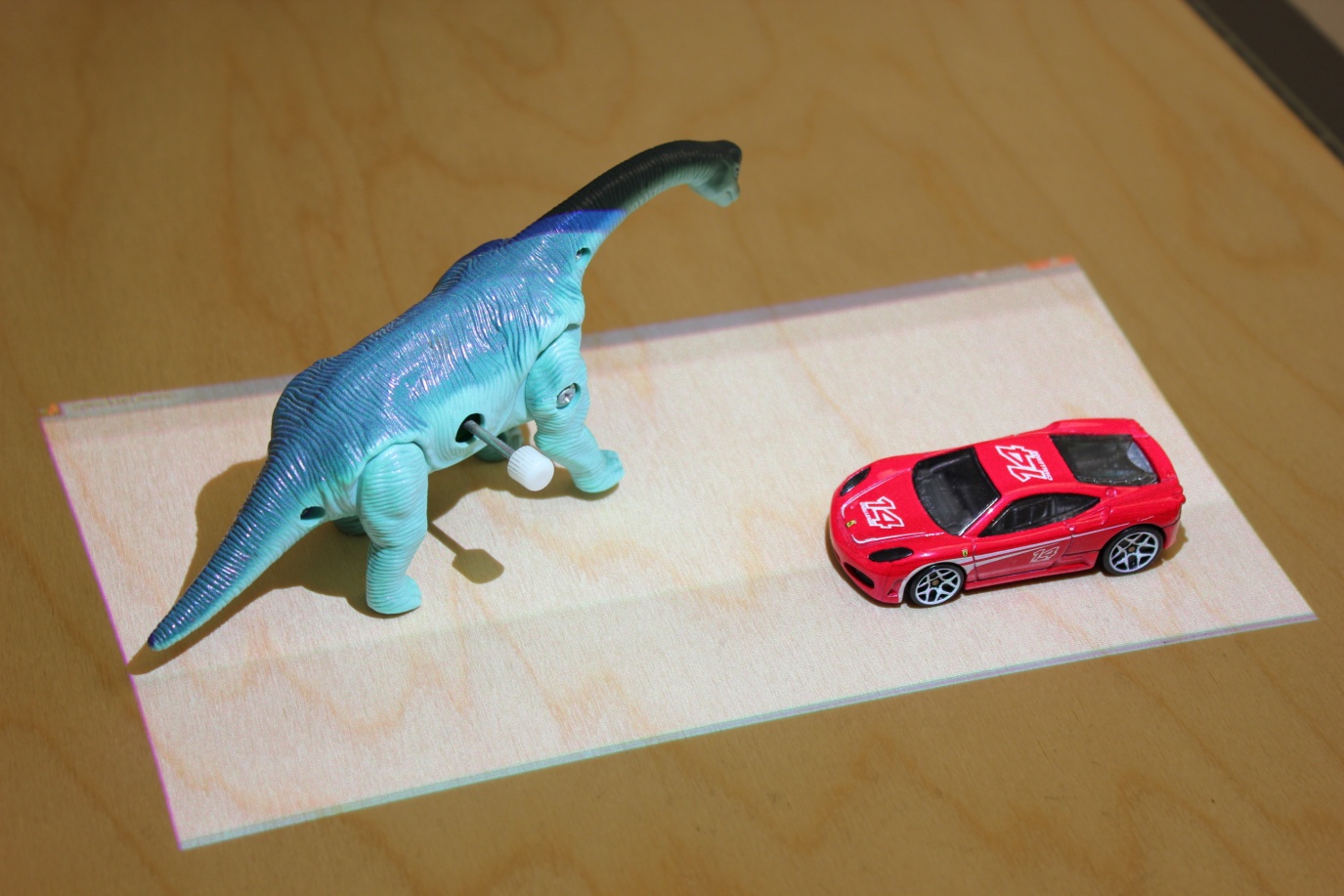 Conclusion: seeing invisibles
Seeing the invincible difference between two images
Key idea: using laser speckle images
Viewpoint alignment with high accuracy
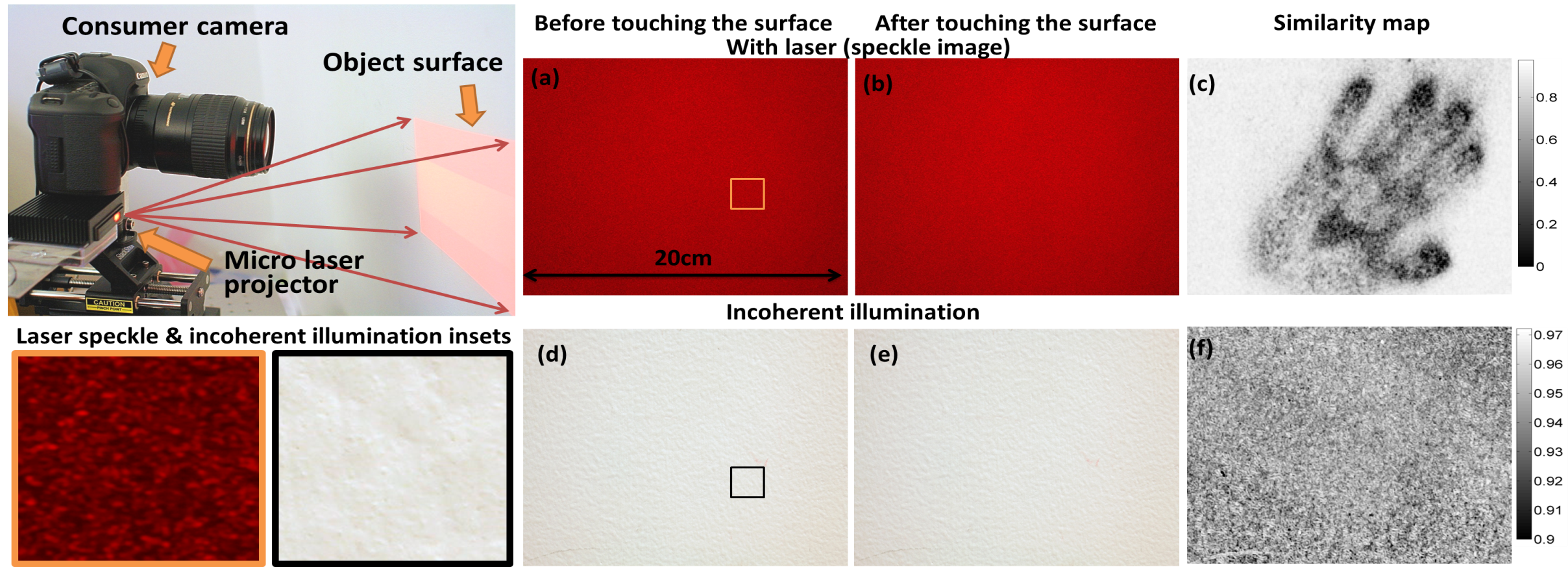 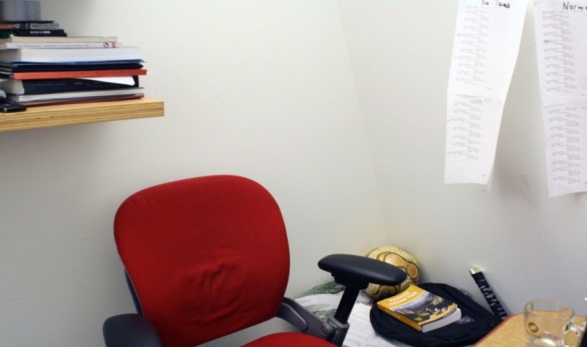 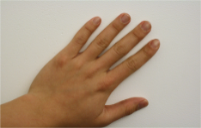 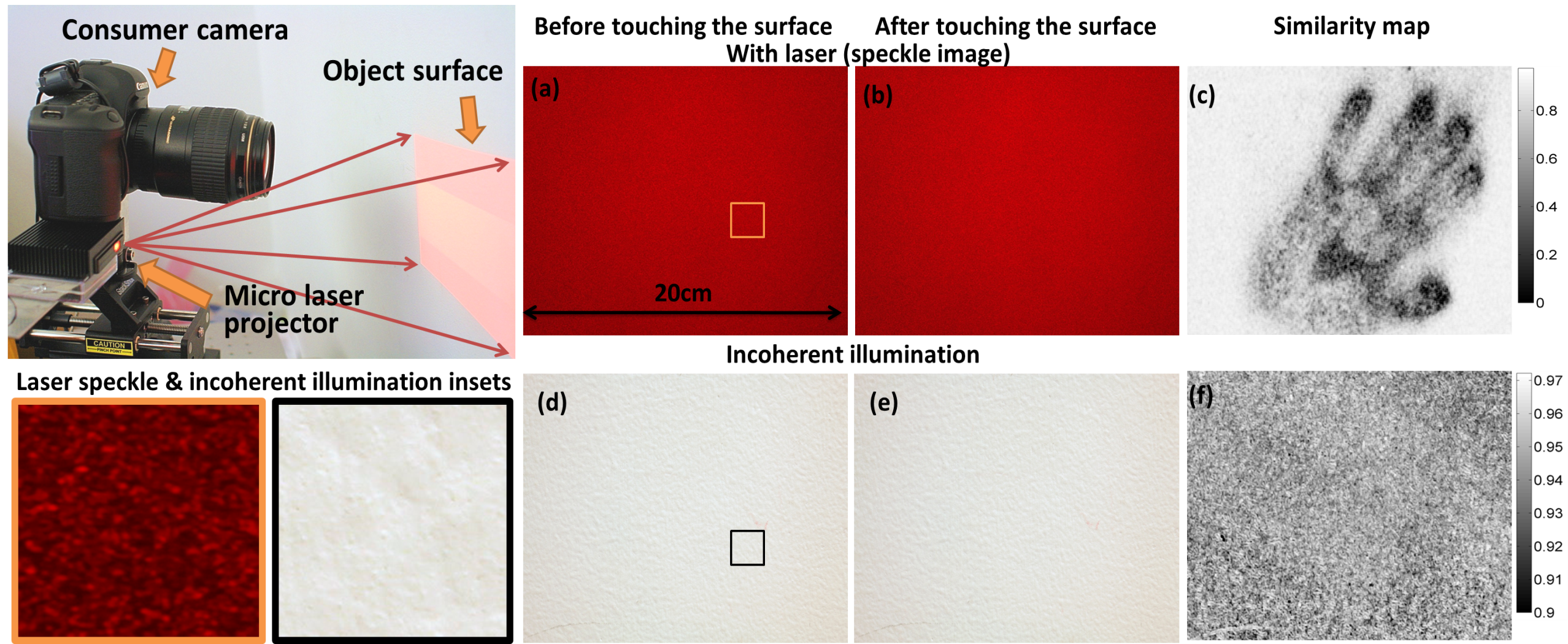 A lab wall
Touched by hand
Output: the touched region
Acknowledgements
We thank MicroVision for donation of equipment, and acknowledge gifts from Microsoft Research and Texas Instruments, and funding from NSF CGV No.1111415.
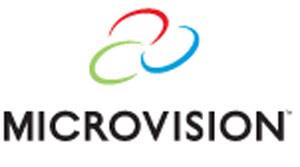 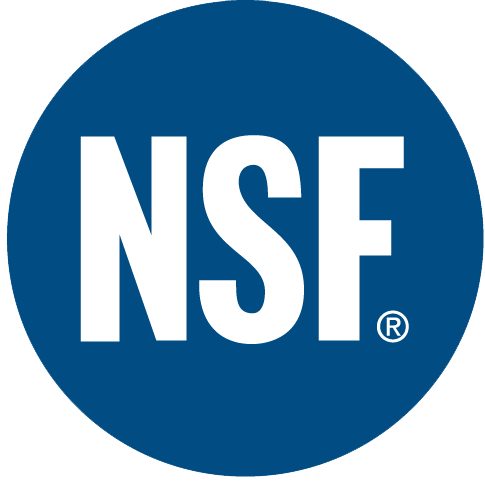 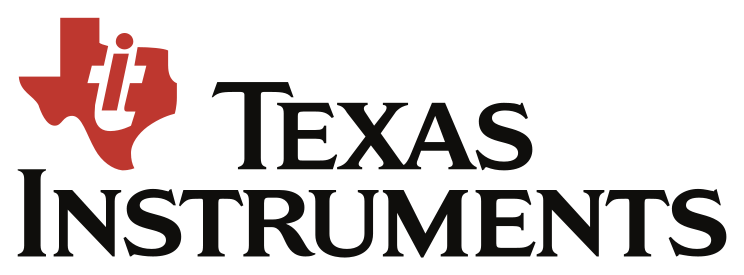 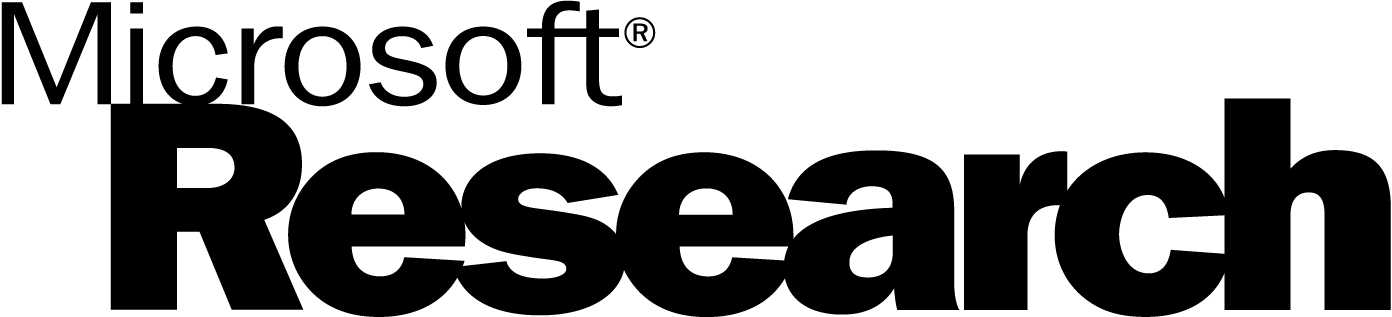 Conclusion: seeing invisibles
Seeing the invisible difference between two images
Key idea: using laser speckle images
Viewpoint alignment with high accuracy
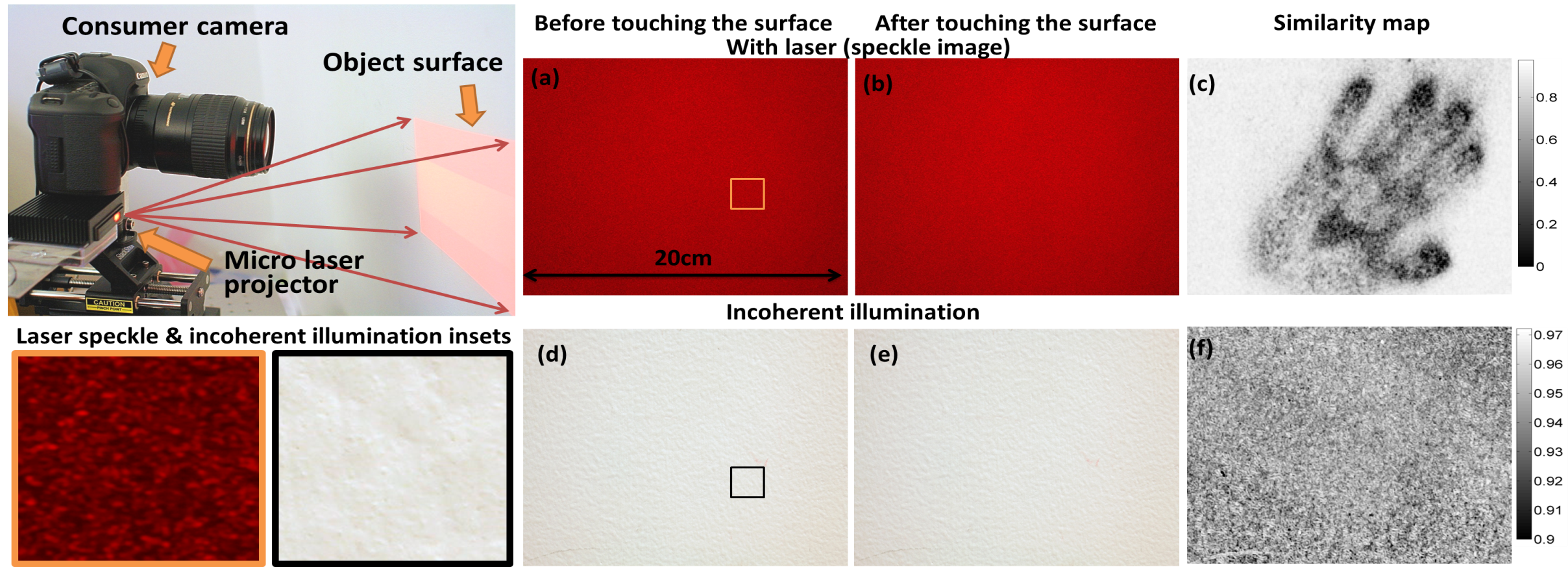 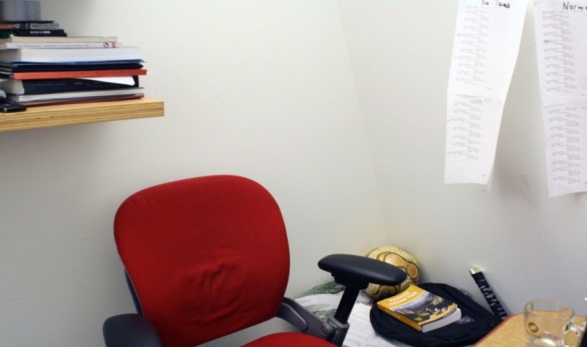 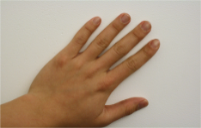 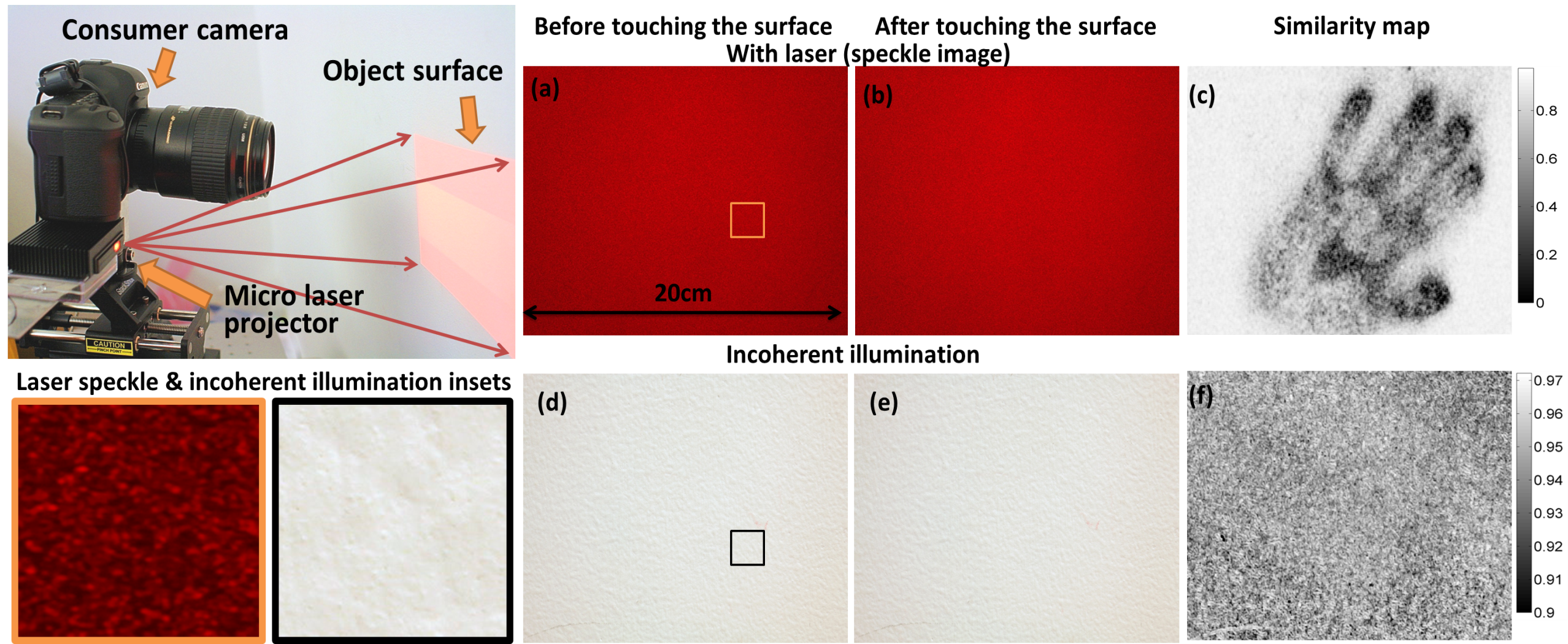 A lab wall
Touched by hand
Output: the touched region